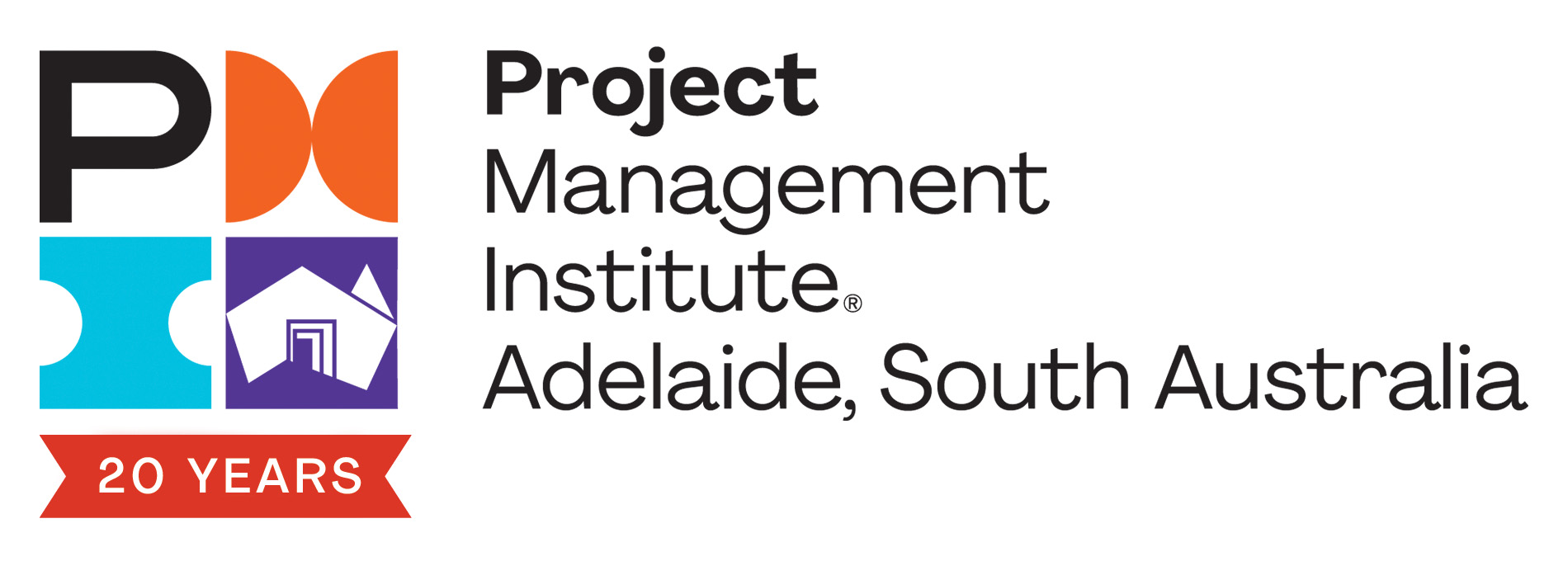 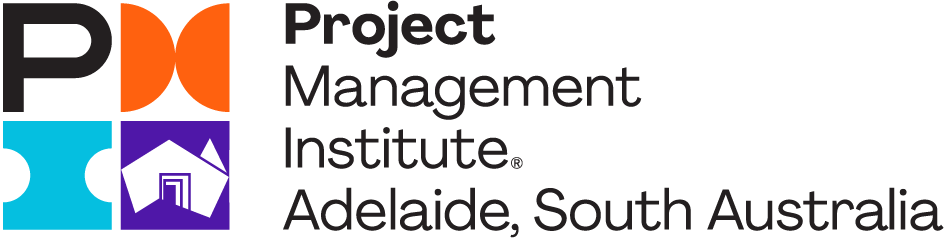 PMI Adelaide, South Australia Chapter
Presents
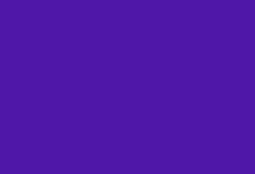 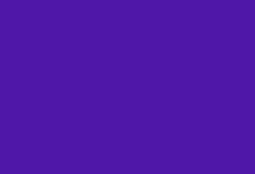 Annual General Meeting and Presentation on Authentic Leadership
Tuesday 21/03/2023
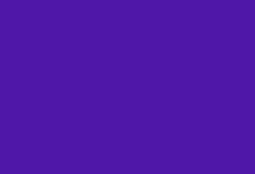 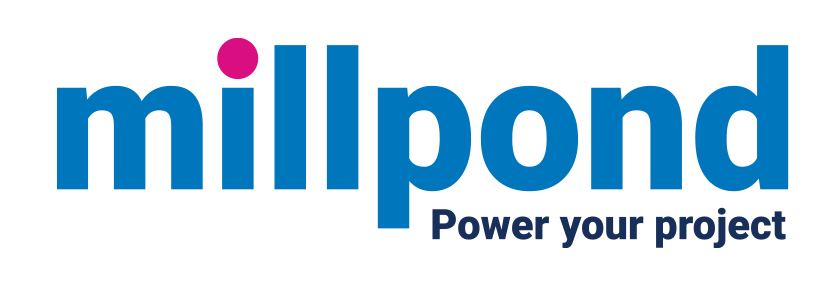 1
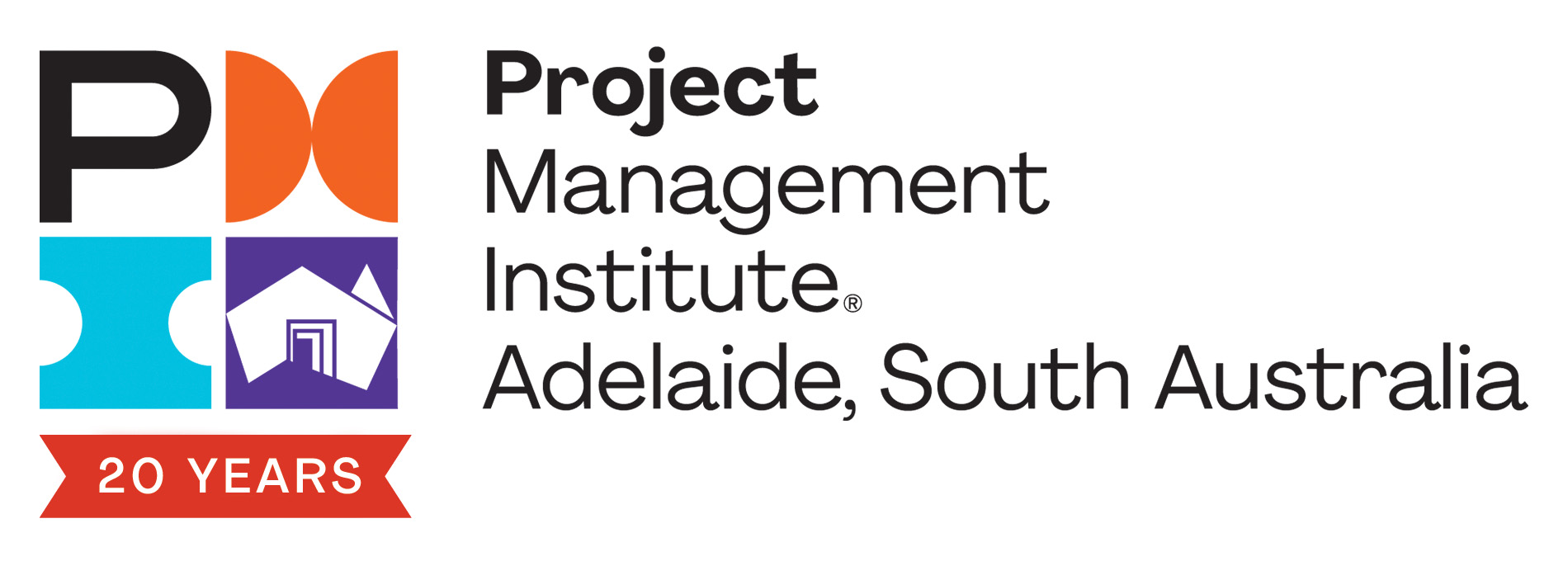 Acknowledgment of the Land
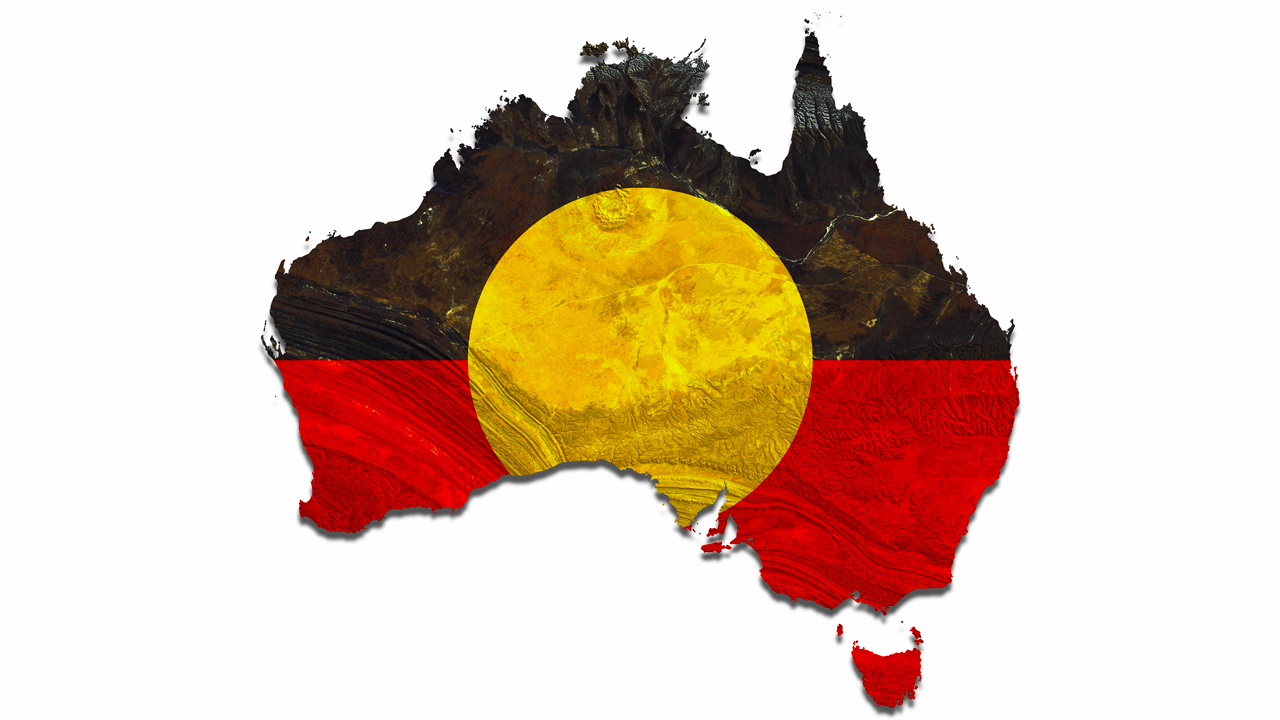 We would like to acknowledge the Kaurna People of whose land we meet on today.

We also pay respects to their Elders past and present and extend that respect to other Aboriginal and Torrens Strait Islander people, if present, here today.
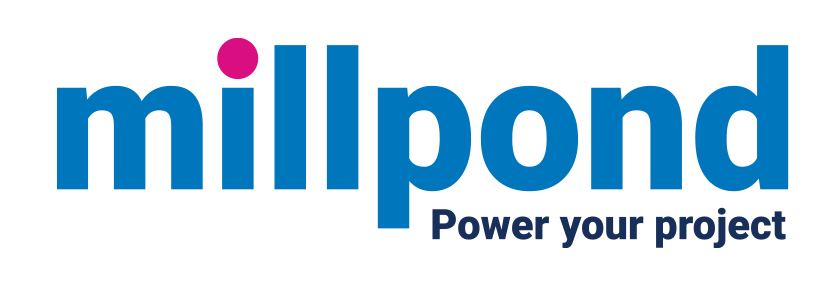 2
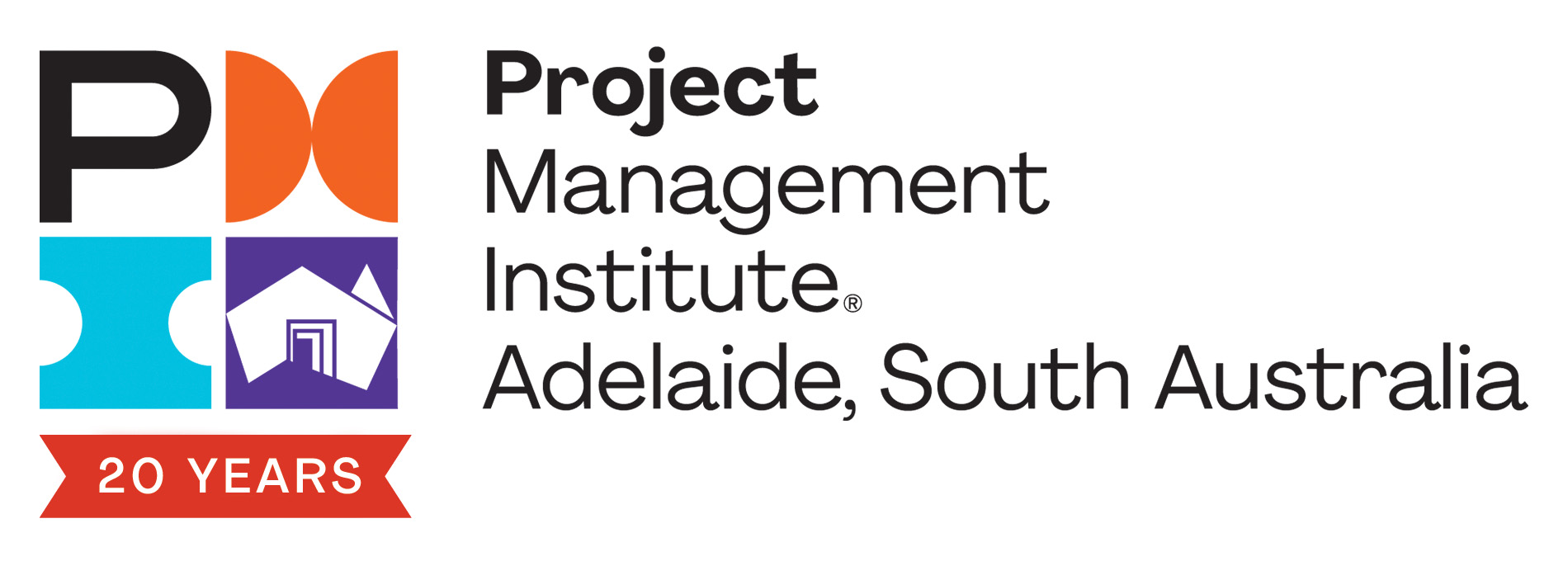 Agenda
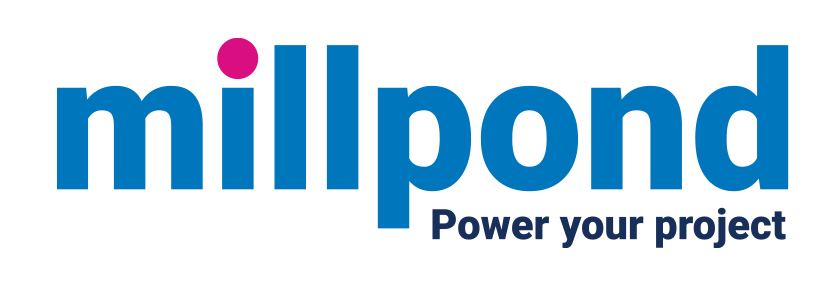 3
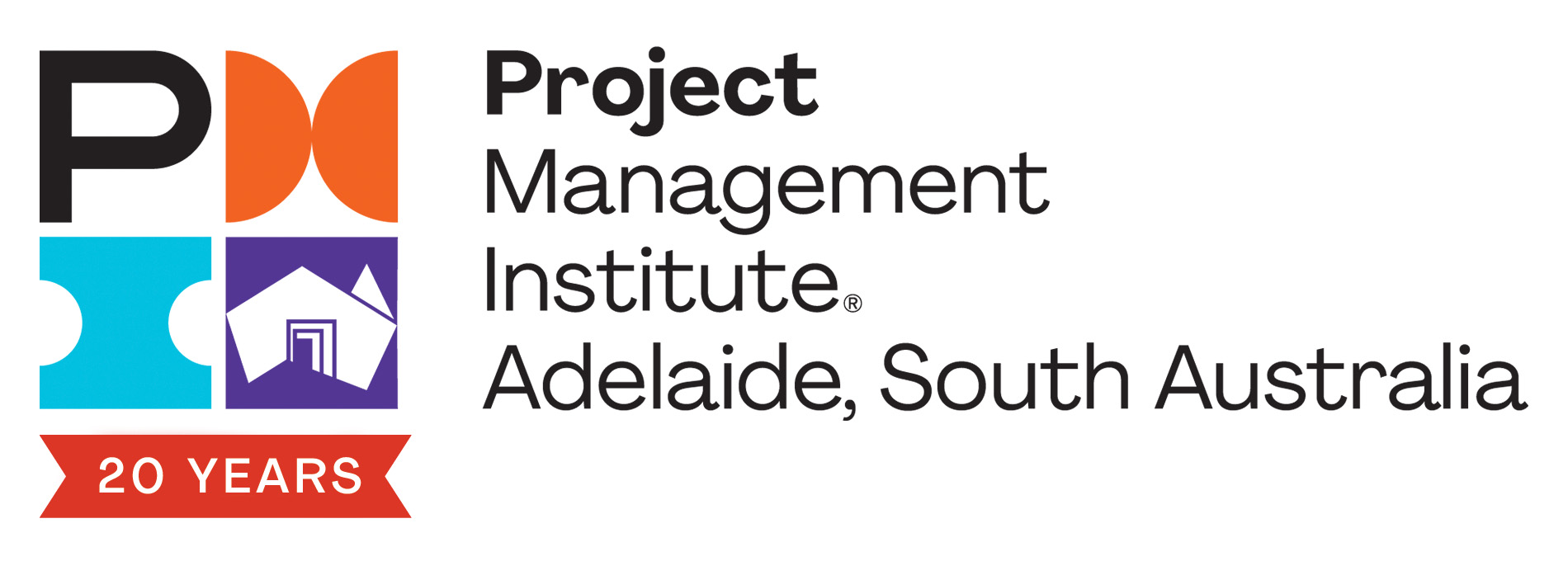 PMI Adelaide, SA Chapter
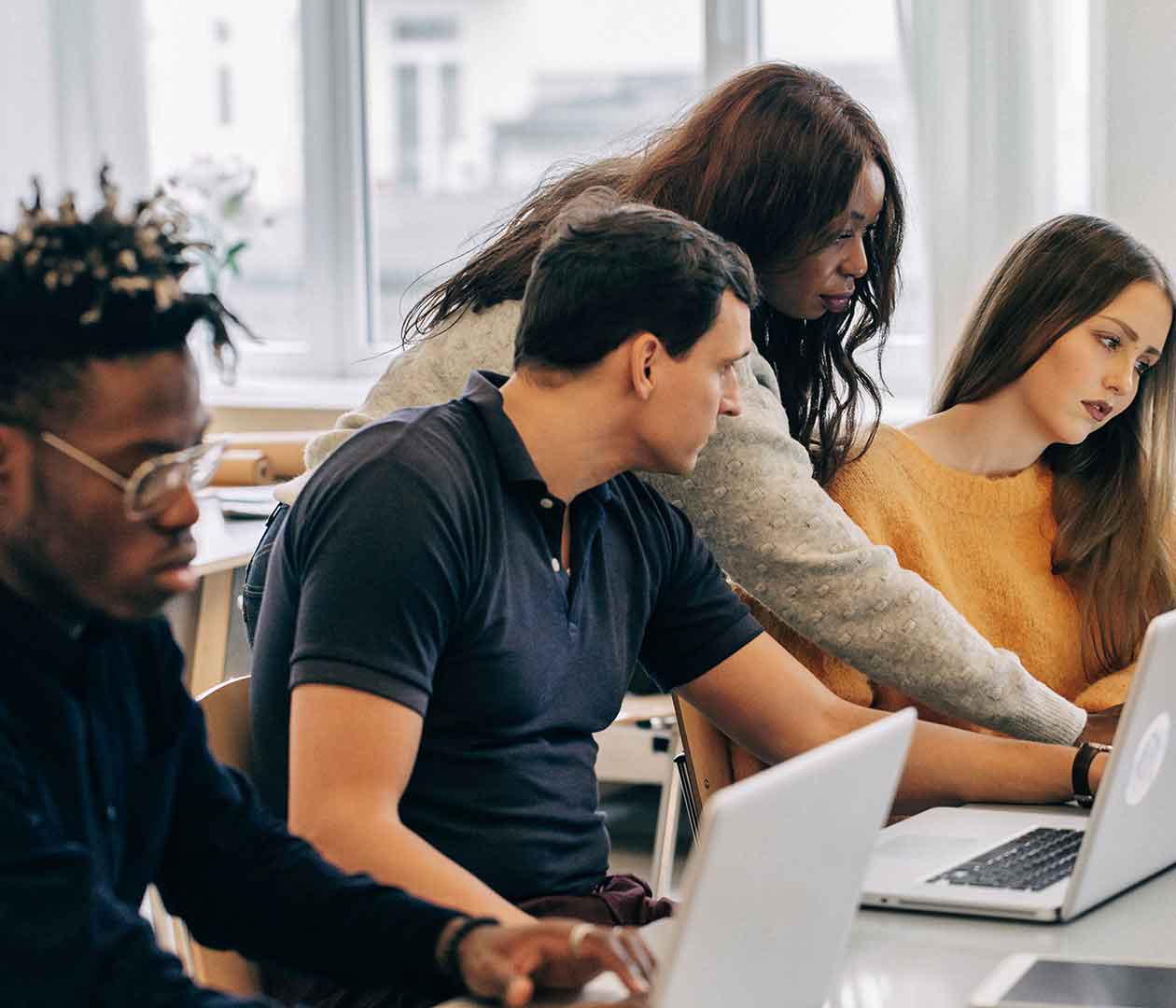 Run by volunteers, we provide the means for members to meet with peers from various industries and improve their project knowledge and skills through events, special workshops, marketing, newsletter publications and an annual project management conference.
2003
12
Number of events per annum
Established
+310
~10,000
Members Across Australia
PMI Adelaide Members
+2660
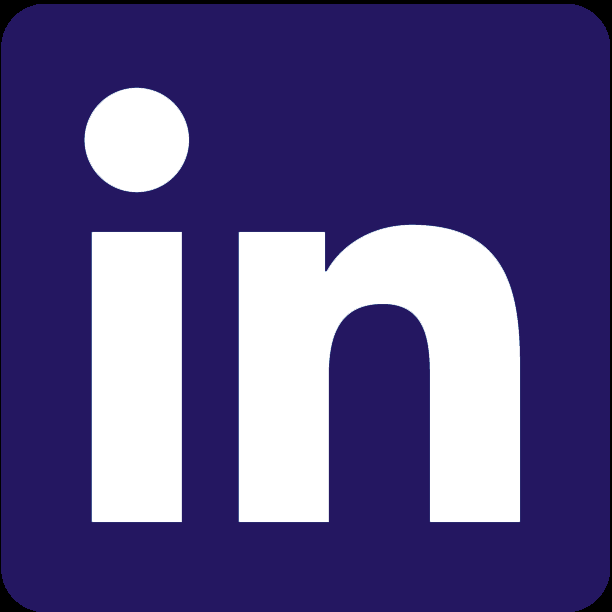 Number of LinkedIn followers
Interested in becoming a Chapter volunteer – hossein.mohsenian@pmiadelaide.org
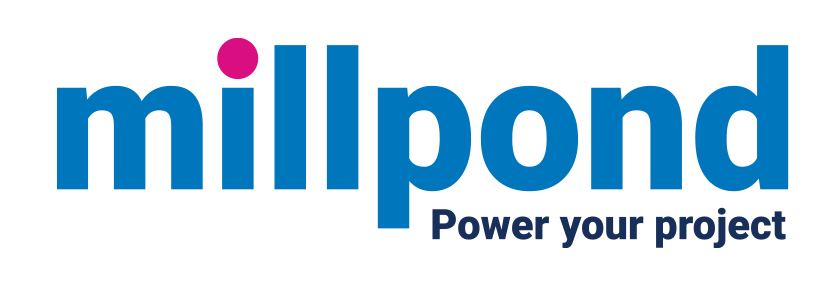 4
4
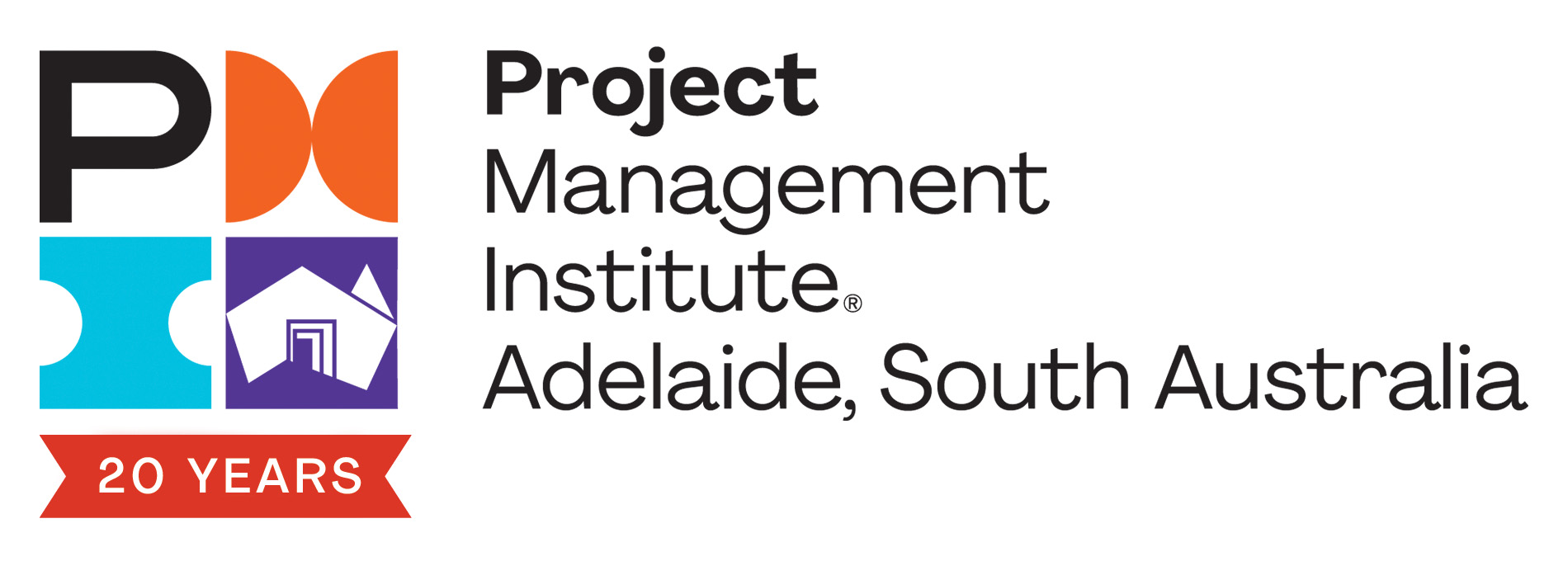 Welcome to Our new Members
New Members
  
Steve Bosnakis
Amir Zolfaghar
Uditha Rajasekara
Leora S’Douza
Sarah Batge
Abigail Blanca Pena
Diego Beltran Barragan
Muruganantham Ravichandran
Shalini Alexander
Liancheng Li
Aviral Singh
Uchral Erdene
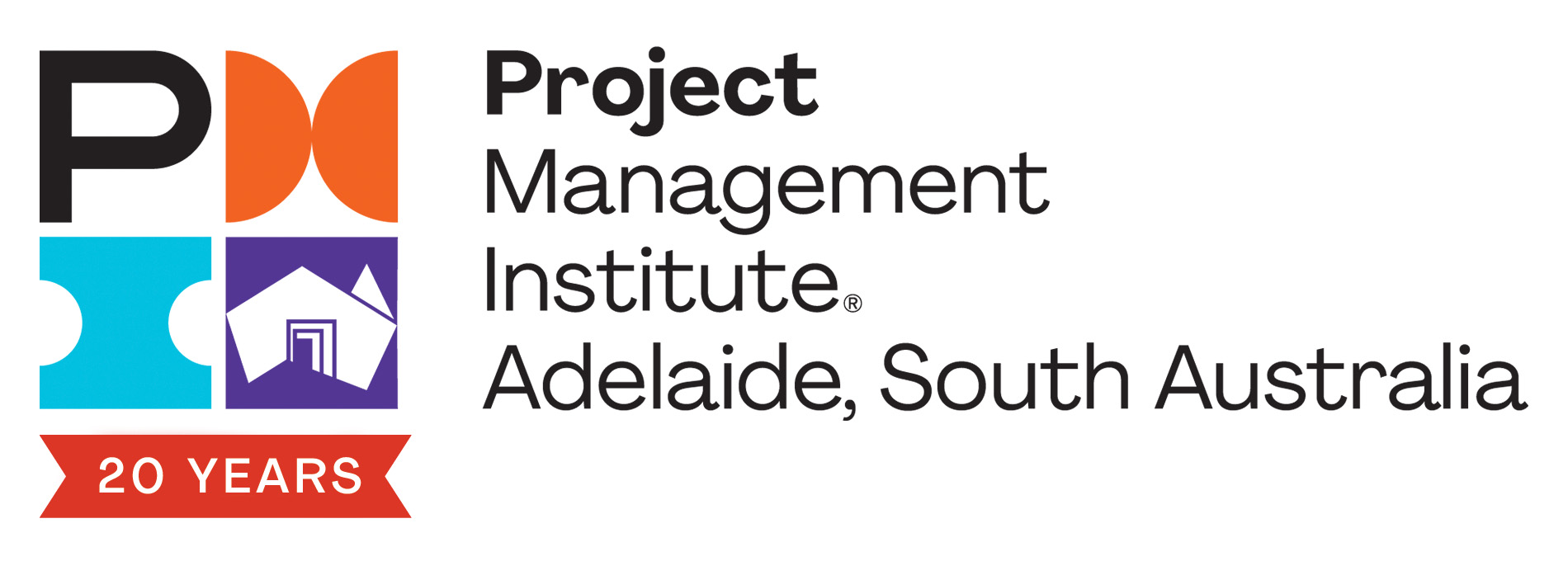 Upcoming Events
May 2023 – Major SA Project Case Study Presentation

May 2023 – Strategy Workshop sponsored by BDO

June 2023 – Beer & Brains Networking 

July 2023 – Women in Projects sponsored by BDO

For more PMI Adelaide Chapter events visit our website: www.pmiadelaide.org
Follow PMI Adelaide socials on:
LinkedIn - https://au.linkedin.com/company/pmi-adelaide-south-australia
Instagram – @pmiadelaide
Facebook – https://www.facebook.com/pmiadelaide
Interested in speaking at a PMI Adelaide Chapter event. Email: events@pmiadelaide.org
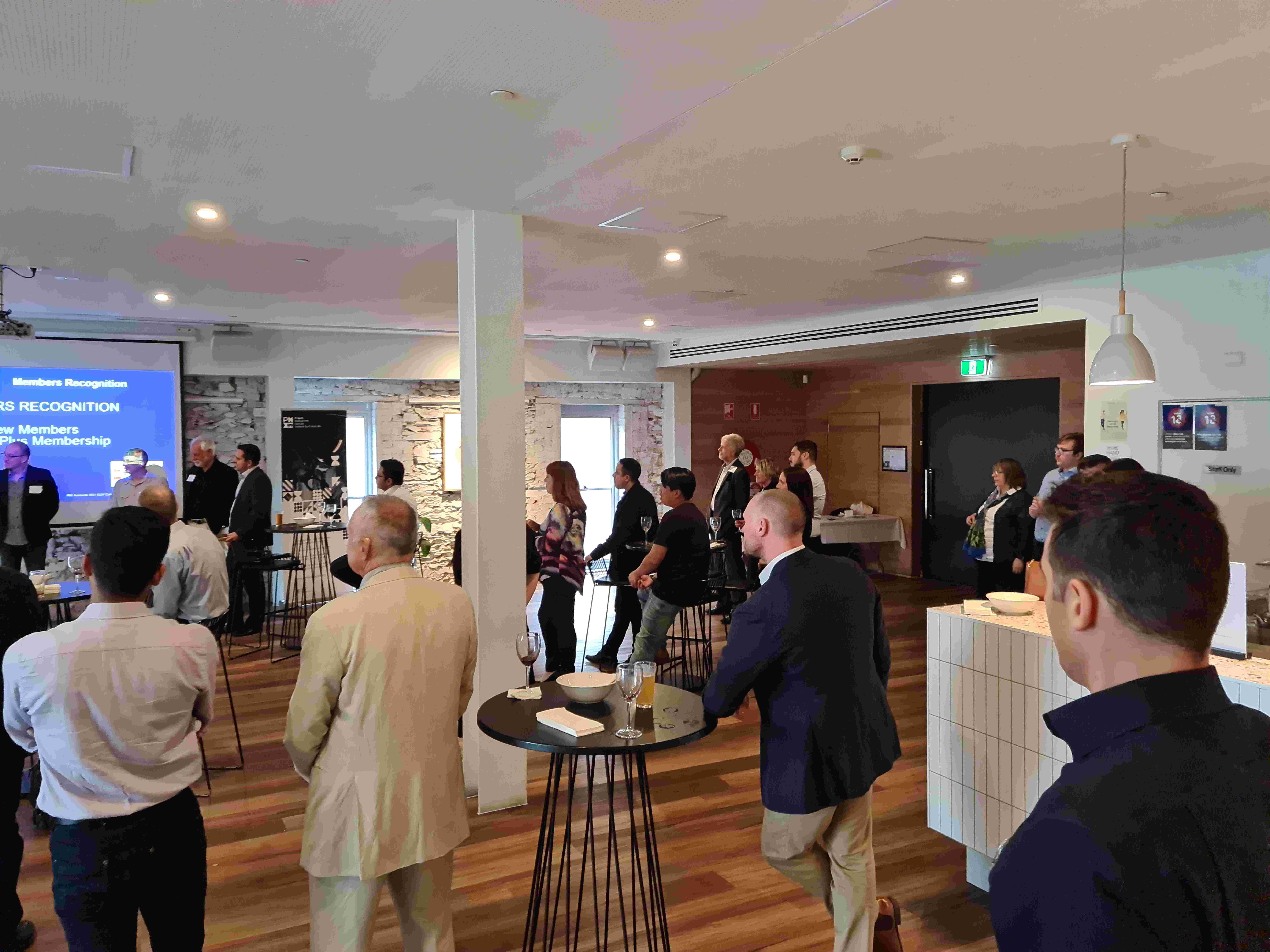 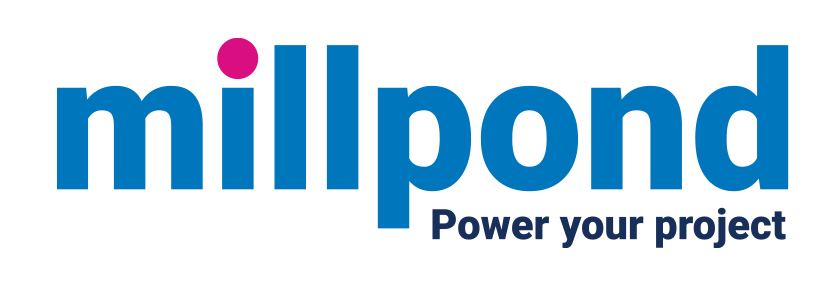 6
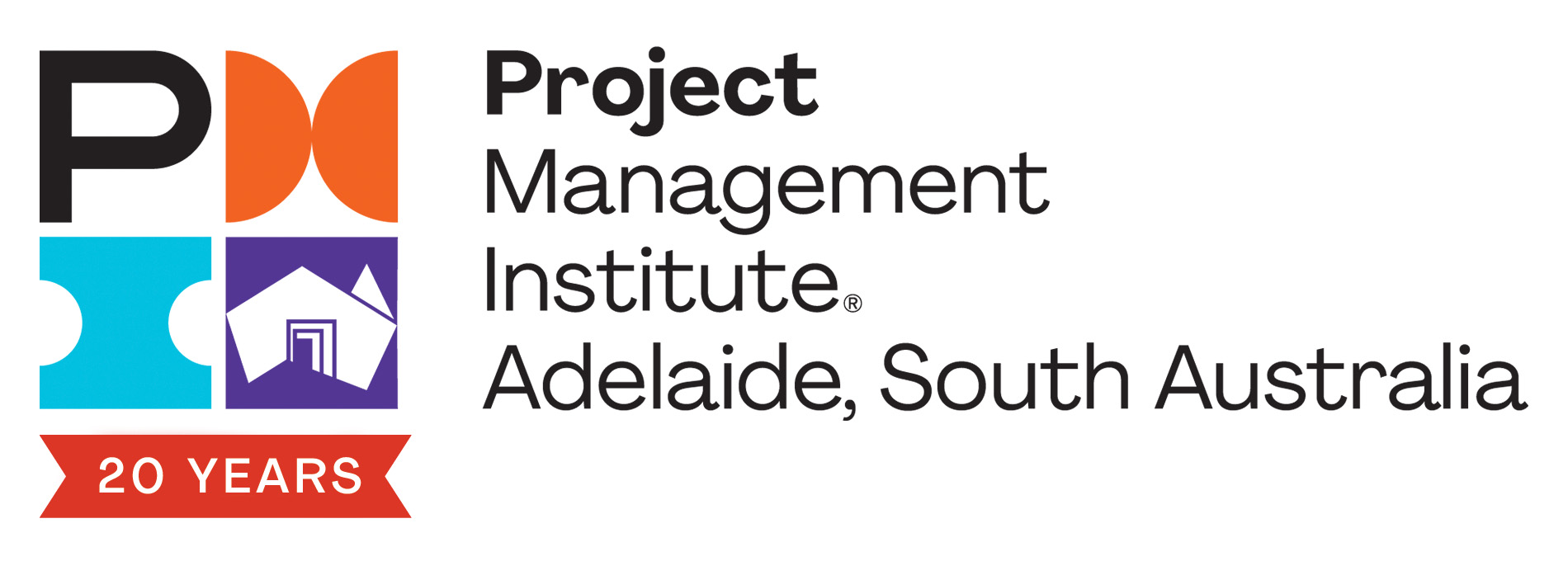 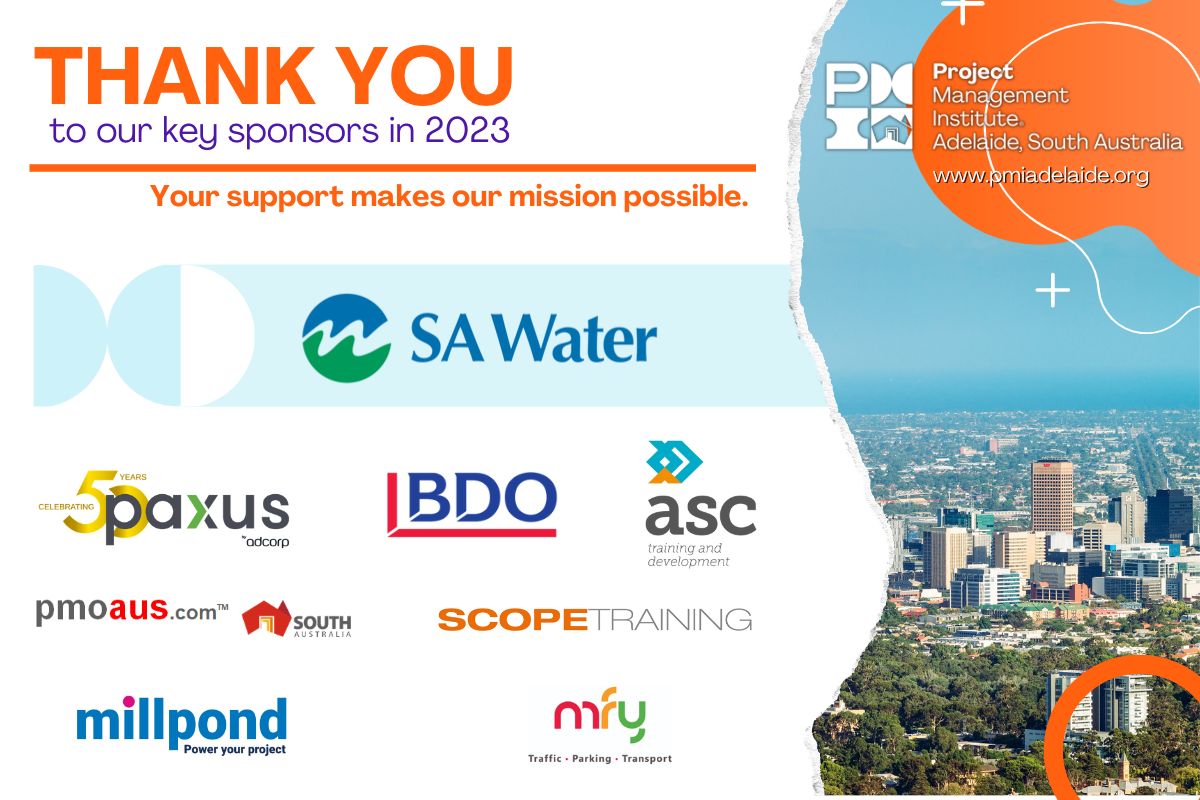 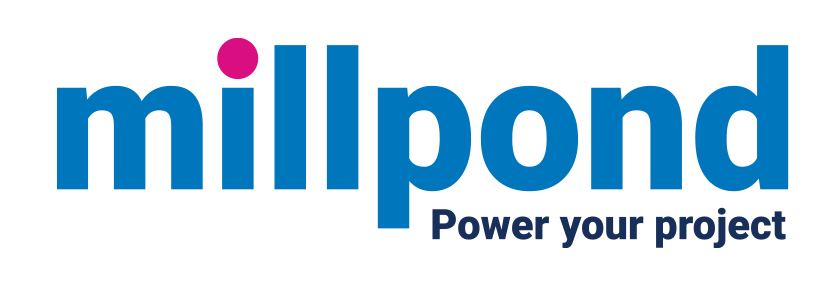 Interested in becoming a Chapter partner or Sponsor  - peterpavan@pmiadelaide.org
7
2023 ANNUAL GENERAL MEETING
8
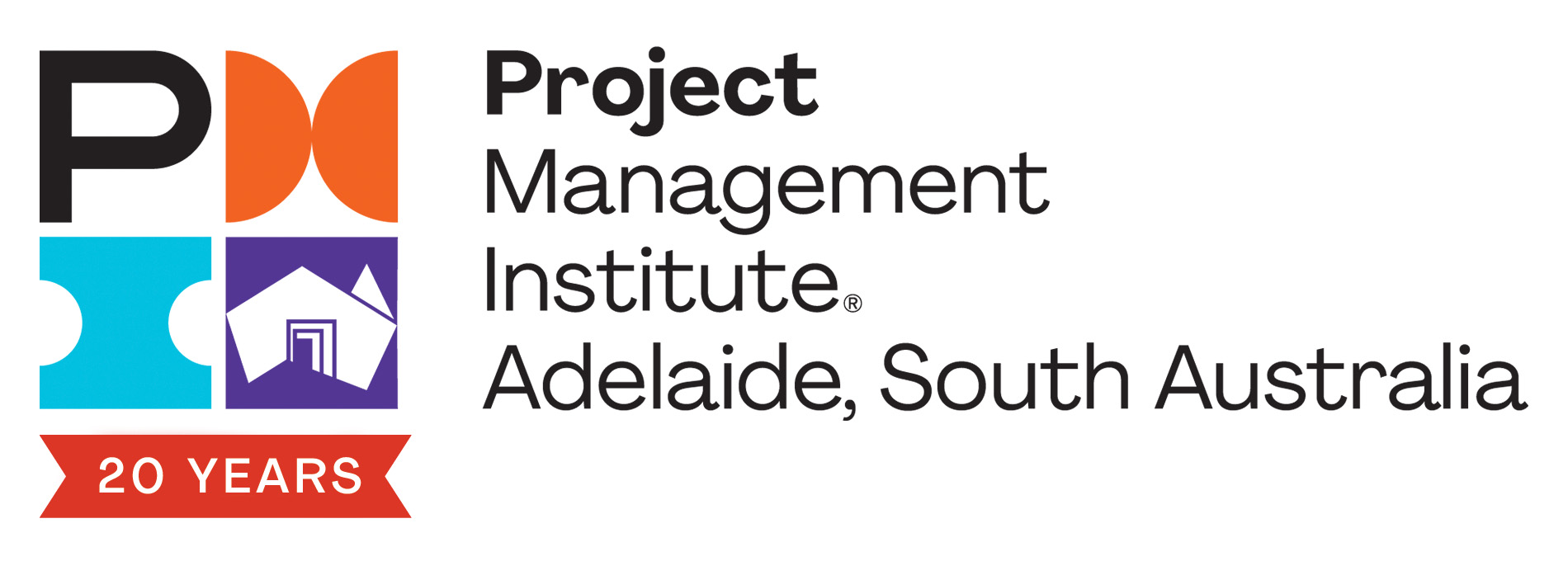 CHAPTER VS 2022 STRATEGIC OBJECTIVES
CHAPTER
PMI GLOBAL
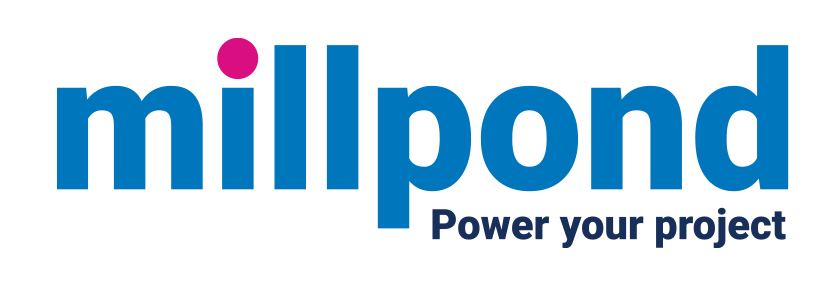 9
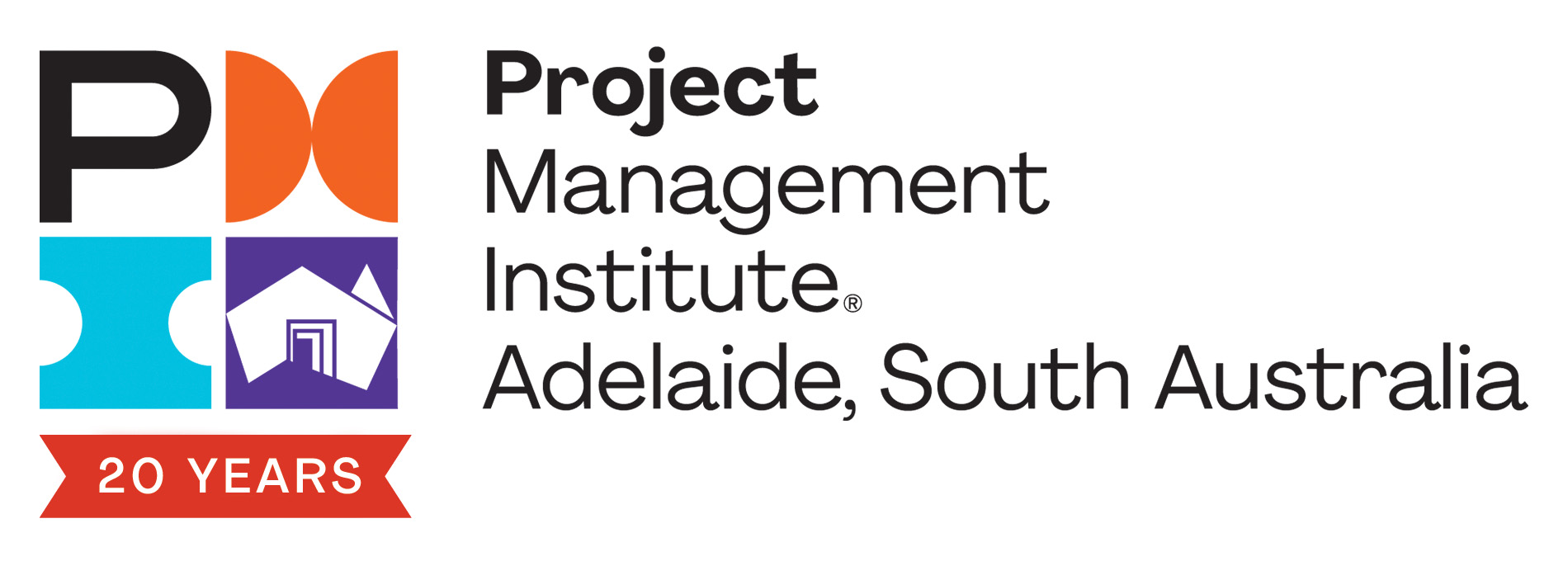 2022 Areas of Focus (Strategy)
LOCAL PARTNERSHIPS
BUILDING AWARENESS
MEMBERSHIP FOCUS
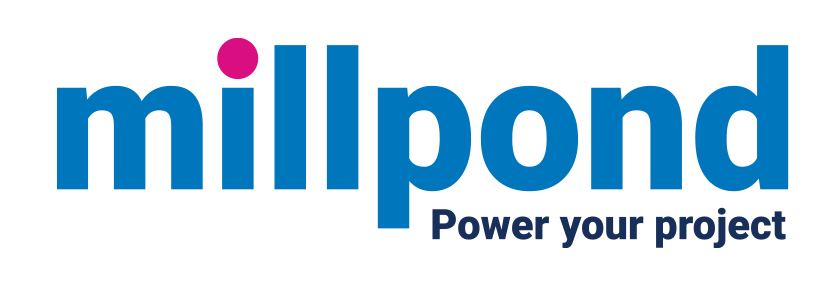 10
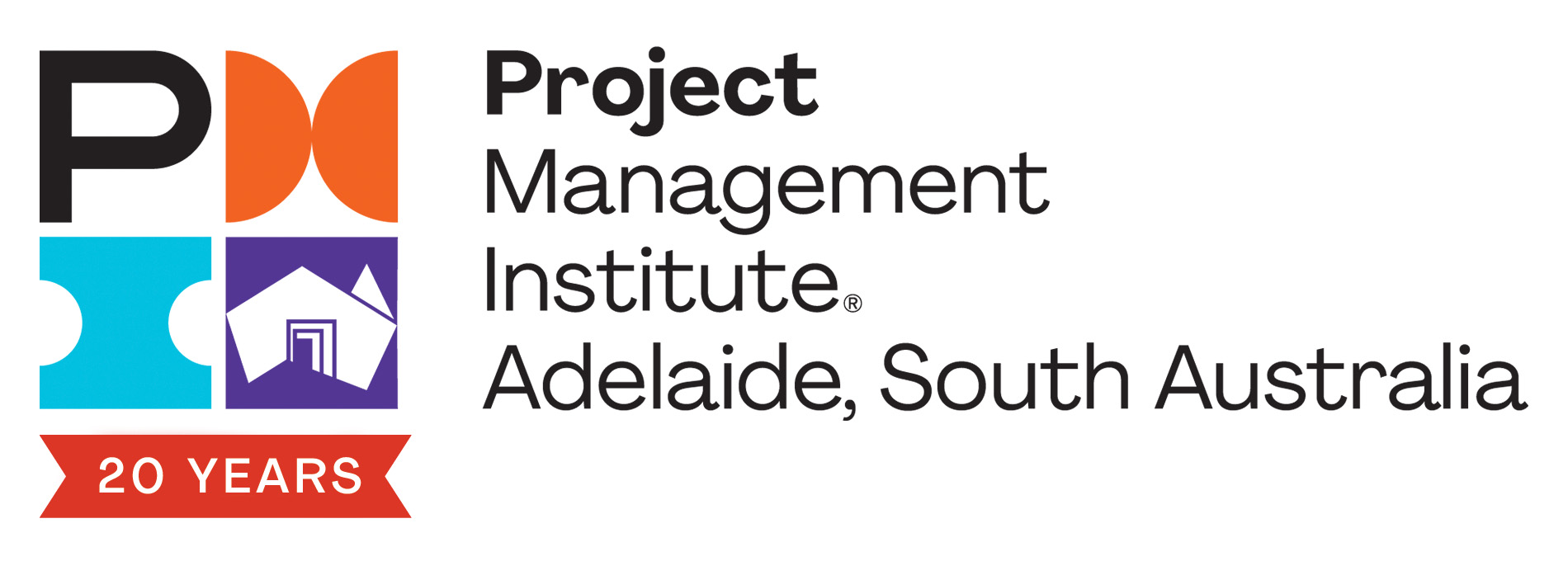 2022 Achievements
Updated by-laws including new board structure
Election of board members in the new structure
Appointment of operations executive team in the new structure

Delivery of 12 events & presentations 
As well as Beer & Brains networking events
A founding society and delivery partner of Adelaide Connected 6

Chapter representation at
PMI Australia & New Zealand (Region 10) Conference in Sydney
PMI Asia Pacific Leadership Institute Meeting (LIM) in Singapore
PMI Global Summit in Las Vegas 
Reached 2500+ LinkedIn Followers
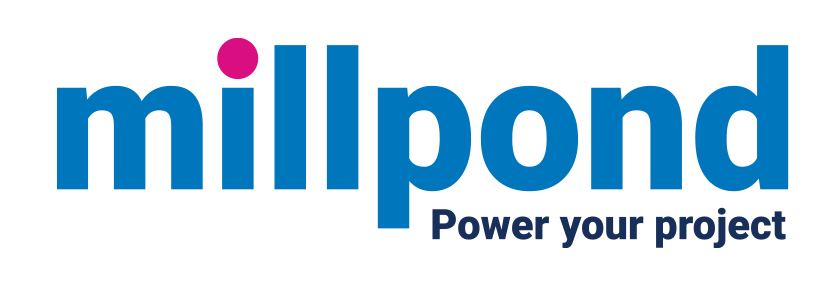 11
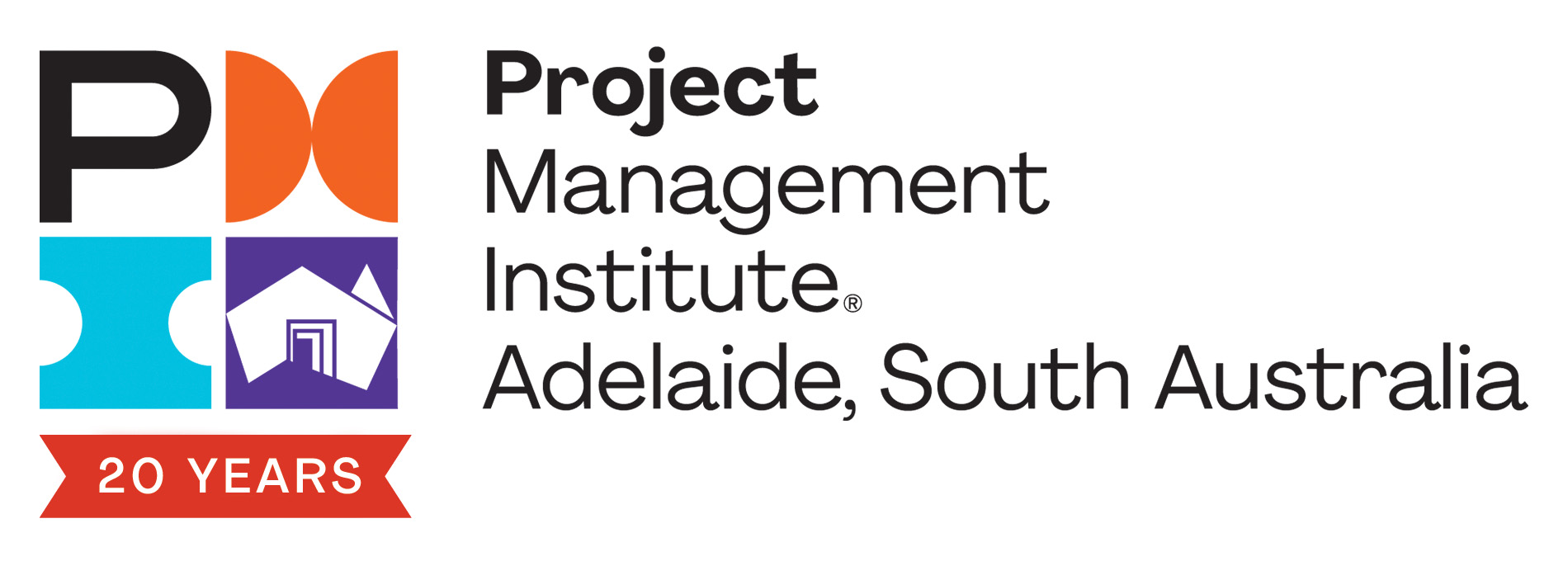 2022 Financials
Income *- $60,851
Bank - $88,275
Net Profit AFTER Tax 2021/22 $1,756
Tax return $1,447
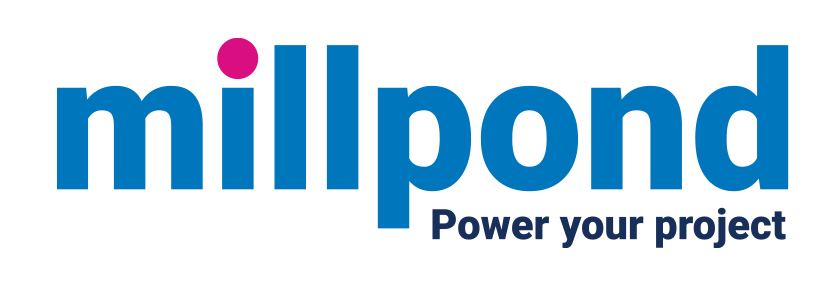 * Income includes $21,901 from sponsorship from Adelaide Connected in 2021
12
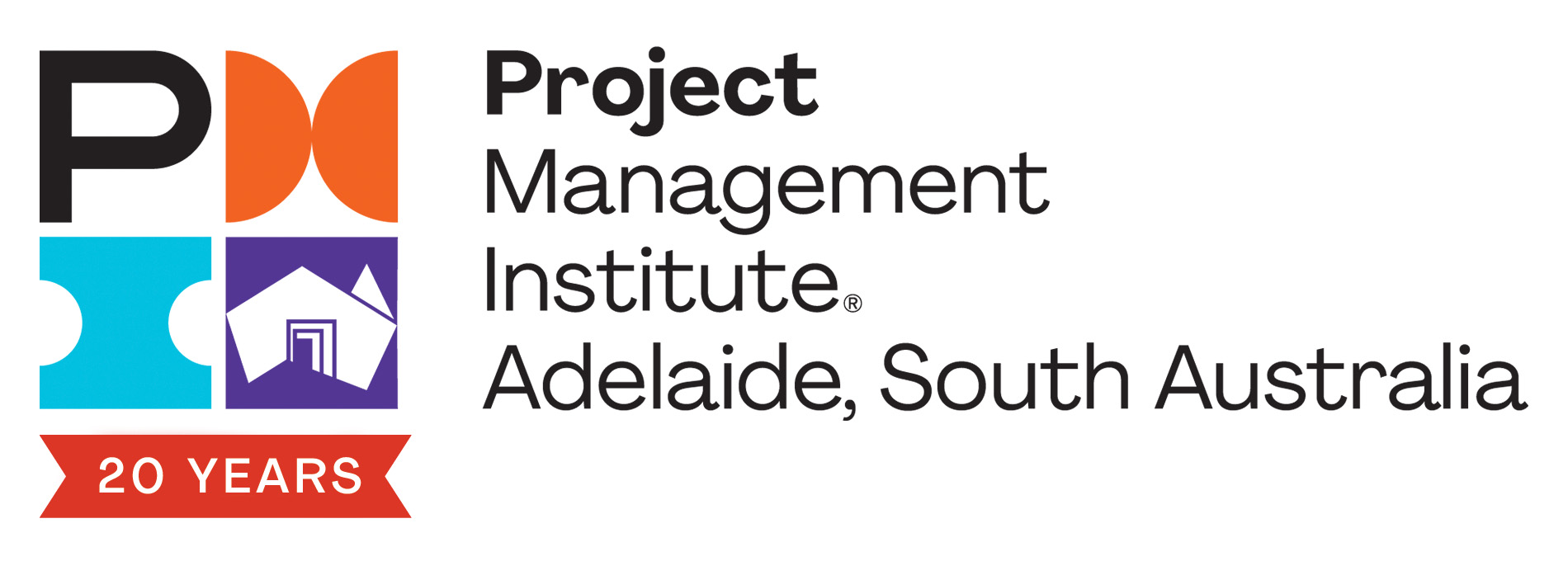 2022 Financials
Expense* ($56,427)
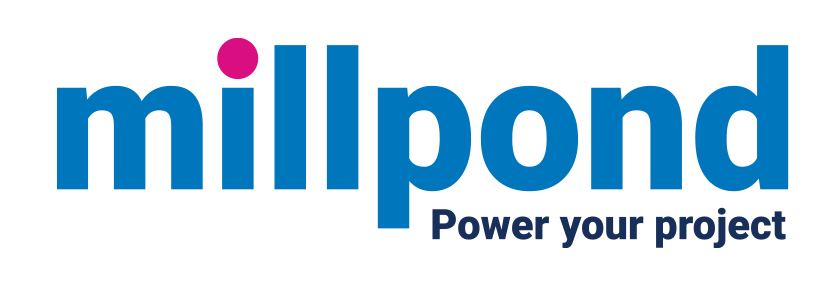 *includes Adelaide Connected Income $15,369
13
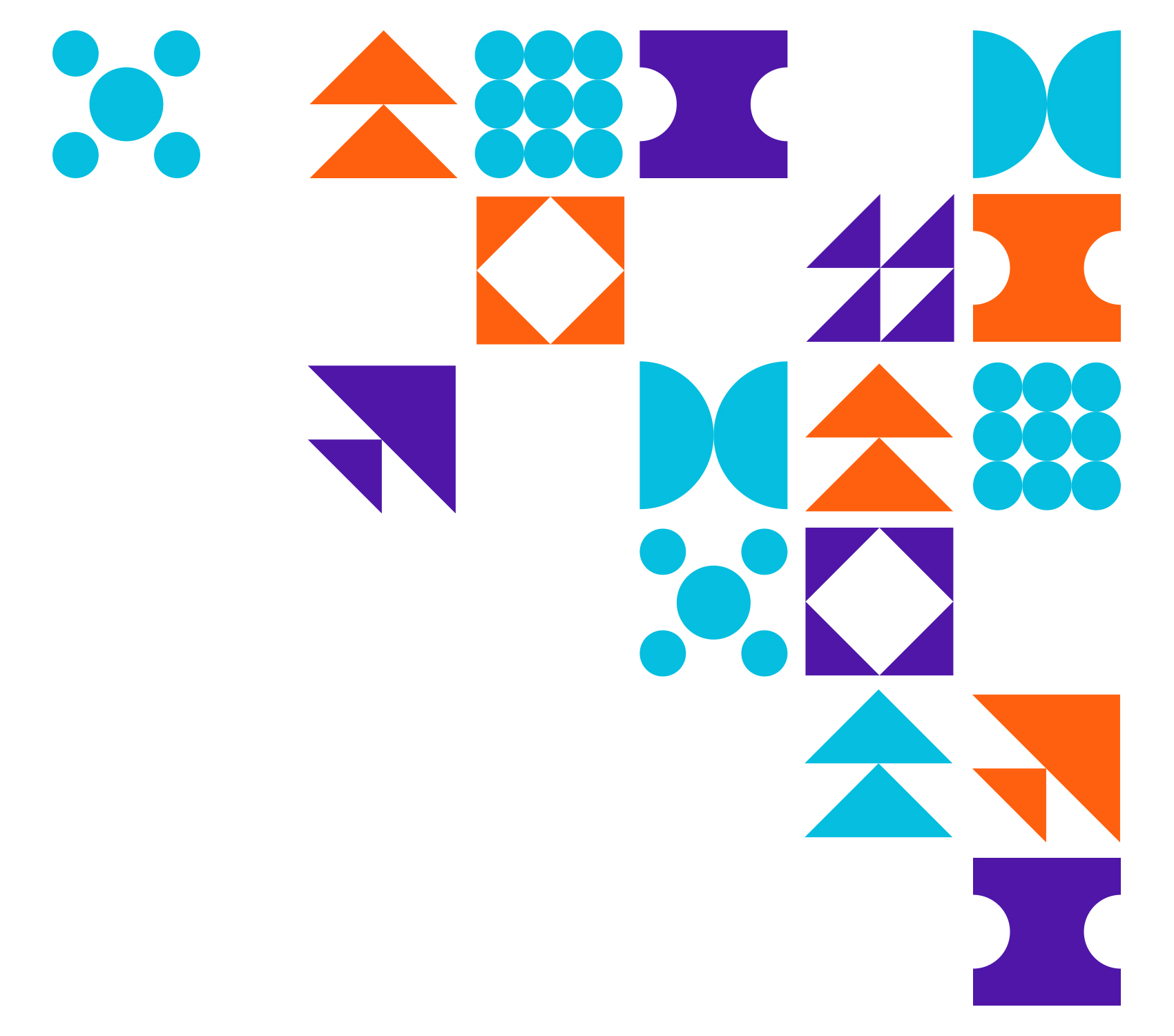 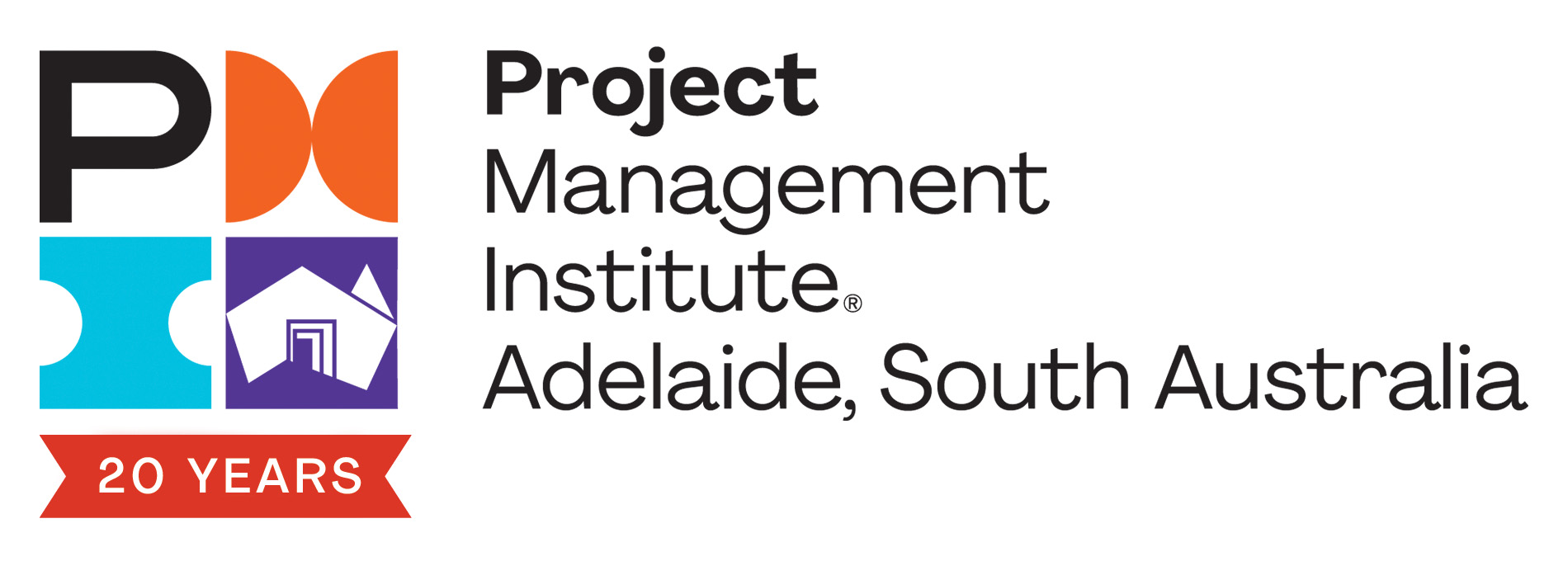 PMI Adelaide Strategy 2023 - 2027
February 2023
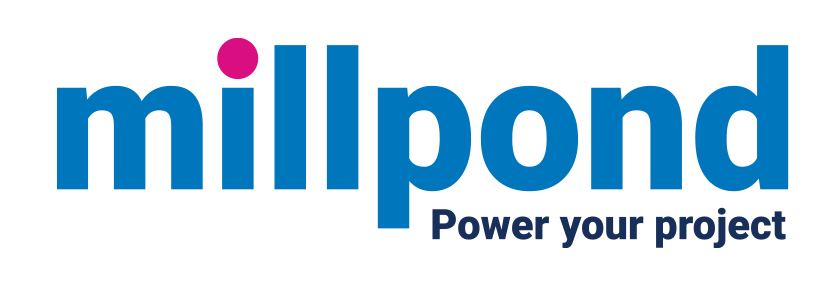 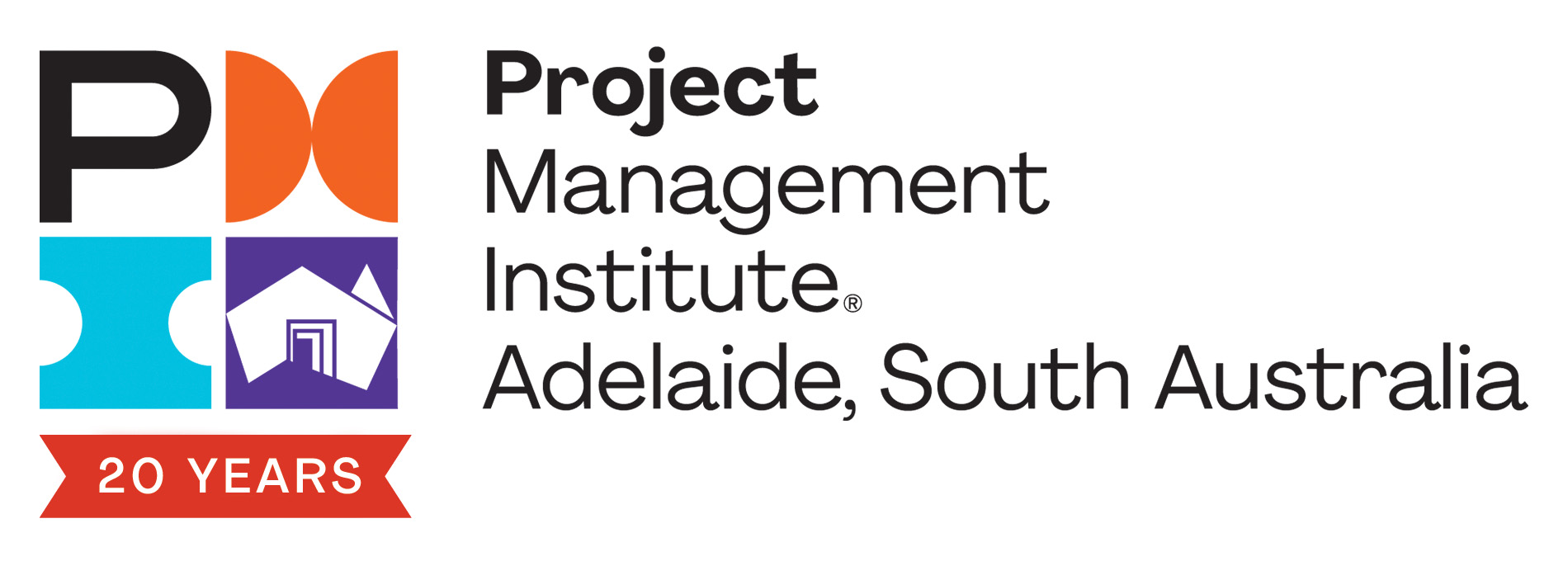 Vision STATEMENT (SAME)Our Chapter is the most advanced PM community in South Australia.
MISSION STATEMENT (NEW)
To empower Project Managers of all levels, related professionals and organisations with the opportunity to accelerate their productivity and 
success by enabling learning from others in the community and making a significant impact in South Australia
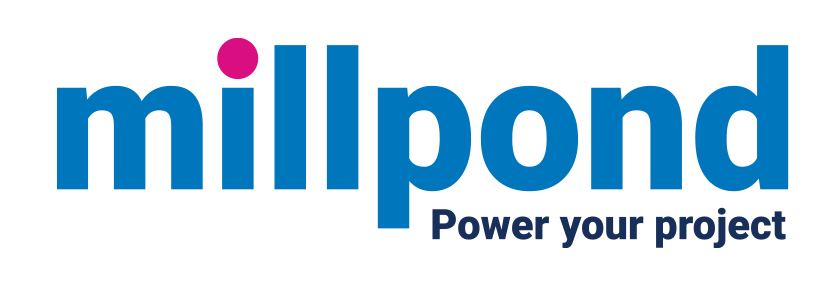 2023 AGM
21 March 2023
15
PMI Global Strategic Objectives
These objectives align our community in a common direction, allowing us to shape the future – together.
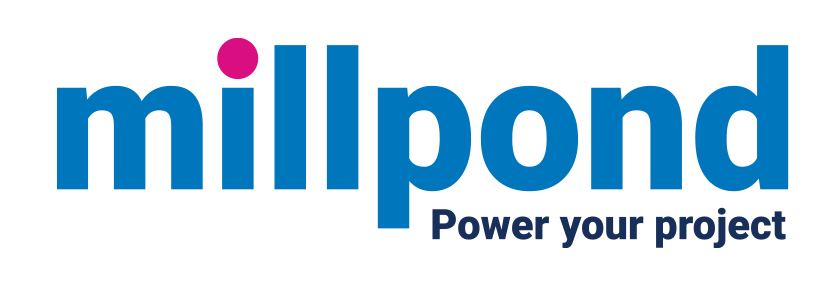 © Project Management Institute, Inc. All rights reserved. No copying or other use is permitted without the expressed permission of PMI.
[Speaker Notes: Our PMI Impact Strategy can be summarized in three Strategic Objectives. These objectives aim to be simple, powerful directors for the entire PMI community. A guiding star to point us all in the same direction as we grow and expand our collective impact.​ 
Everything we do should level up to one or more of these objectives, including the efforts of PMI staff, contractors, Global Volunteer Leaders, and Chapter Leaders.
Each of us should be able to draw clear connections between our daily work and these objectives, and we should carefully re-consider the value of initiatives that don’t appear to support them.]
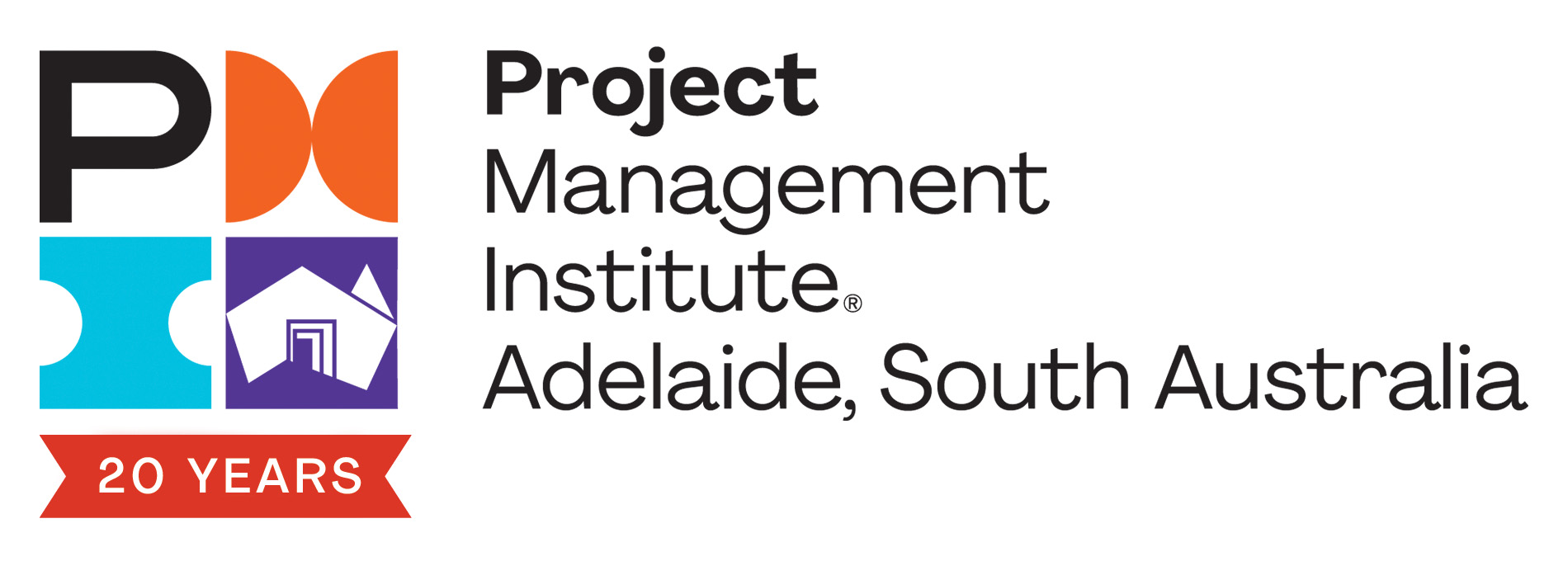 Broaden Our Reach – Strategic Goals
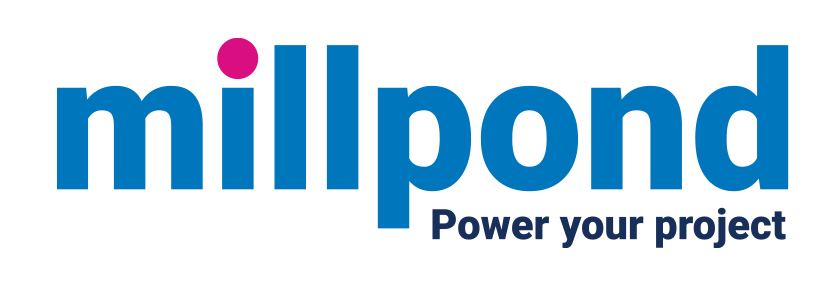 21 March 2023
17
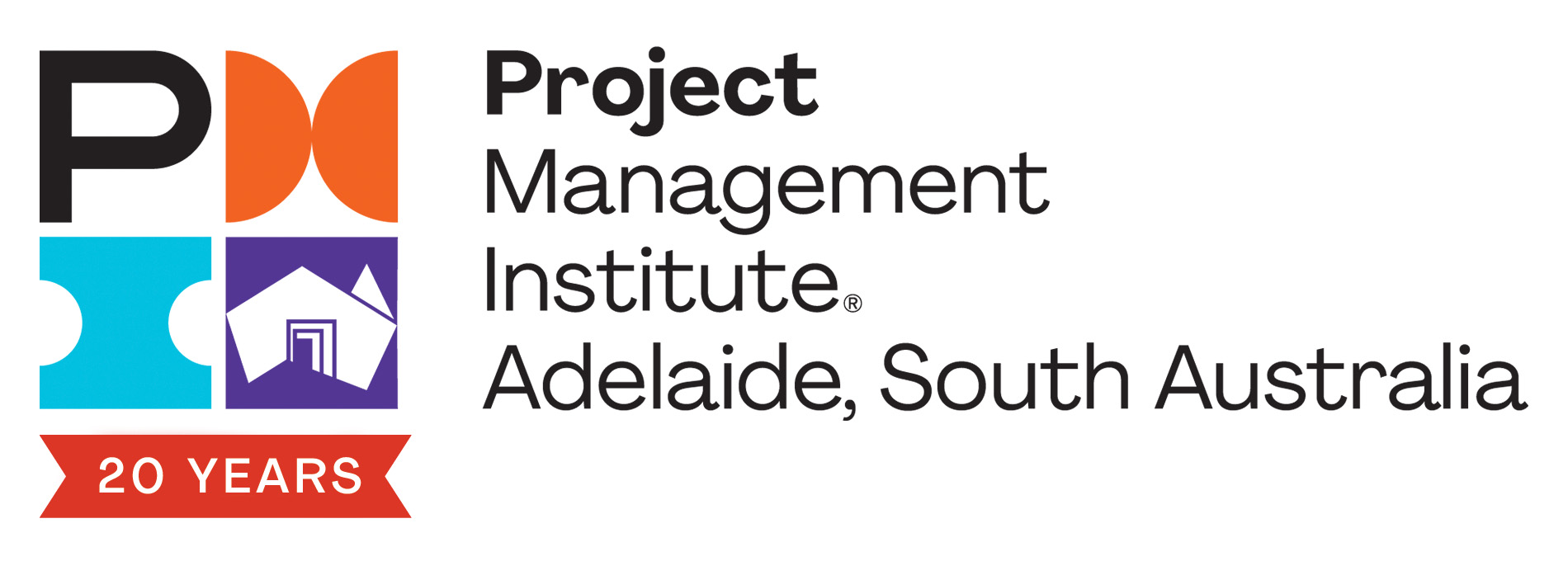 Deepen Our Impact – Strategic Goals
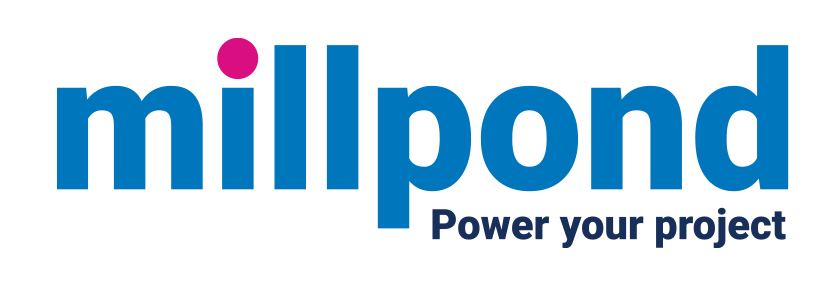 21 March 2023
18
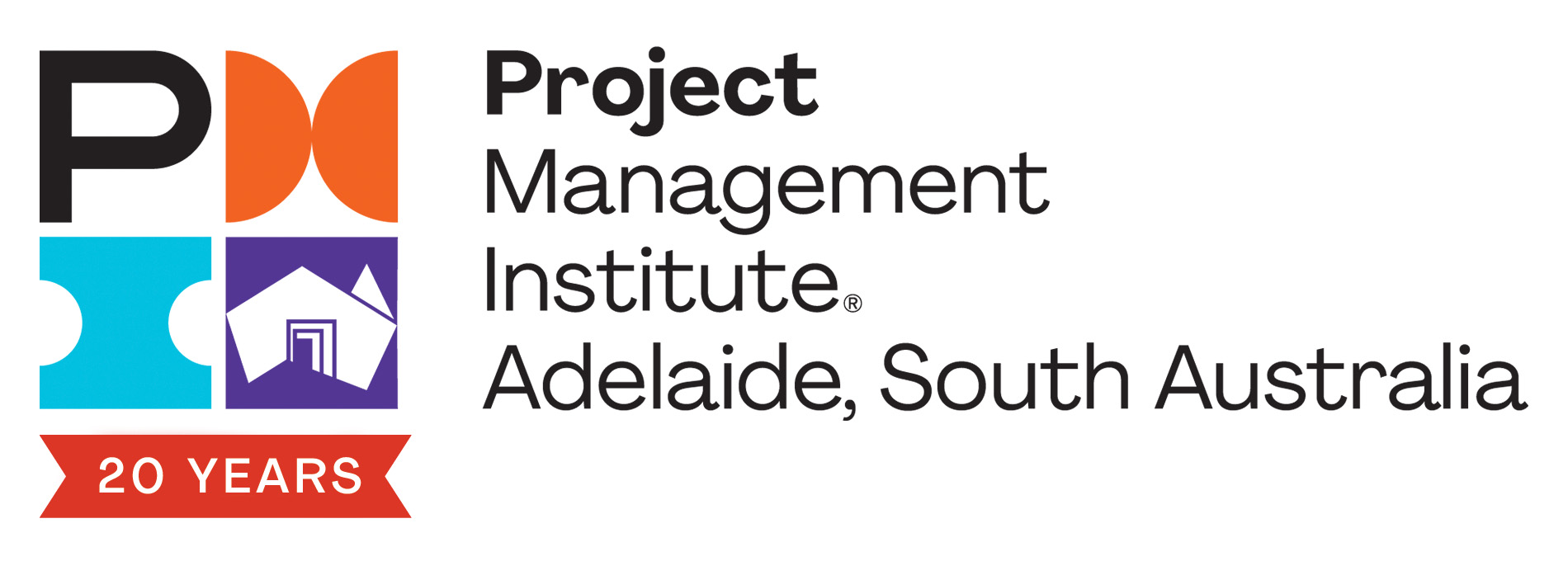 Nurture Lasting Relationships – Strategic Goals
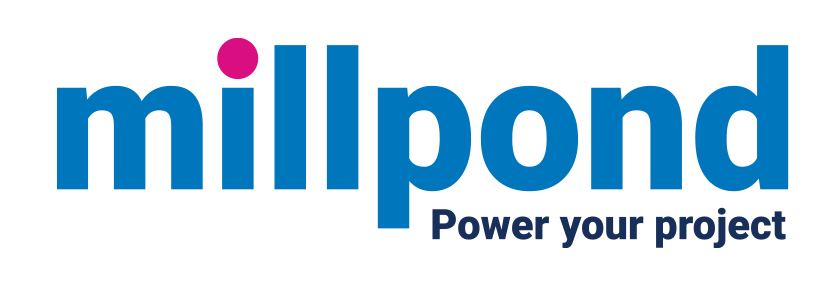 21 March 2023
19
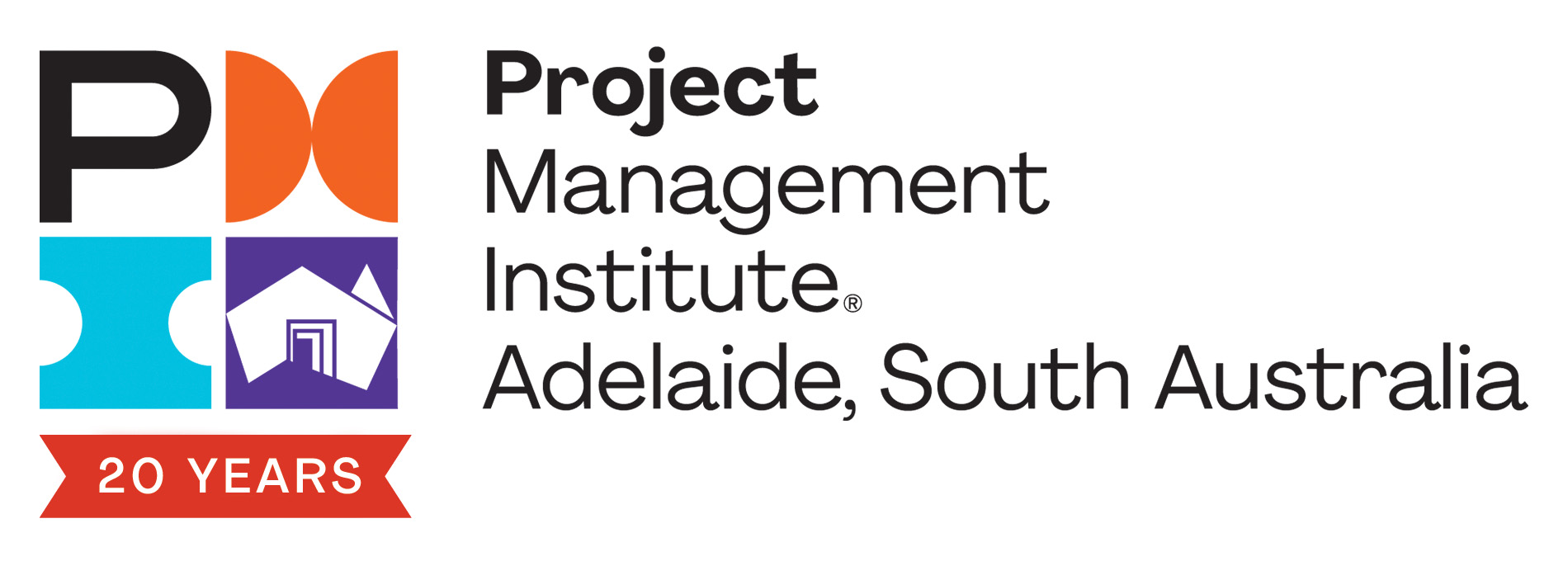 2023 Annual Plan Highlights
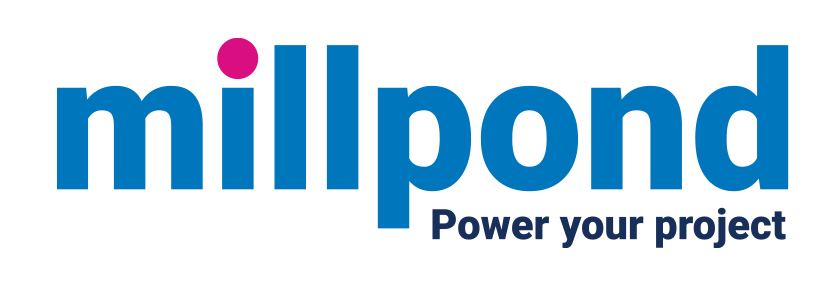 21 March 2023
20
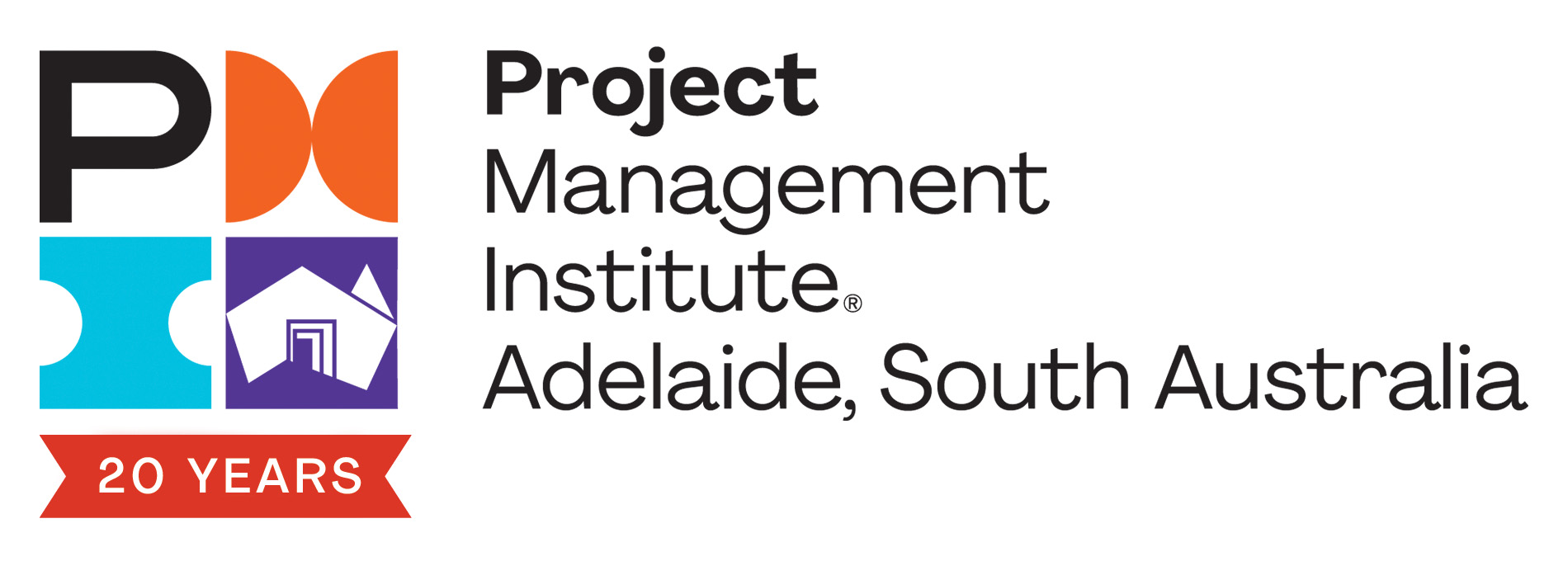 2023 Events Plan
PMI Adelaide 20th Anniversary
NFP – Day of Service
Case Study 
Presentation
Tour and Presentation Tonsley
Strategy Workshop
Women In Projects Presentation & Panel Discussion
Beers & Brains – Intl Project Mgt. Day
Beer and Brains
Panel Discussion including other Professional Associations
EOY Event
PMI Adelaide will also be involved in Adelaide Connected 7.0 in Q4
21
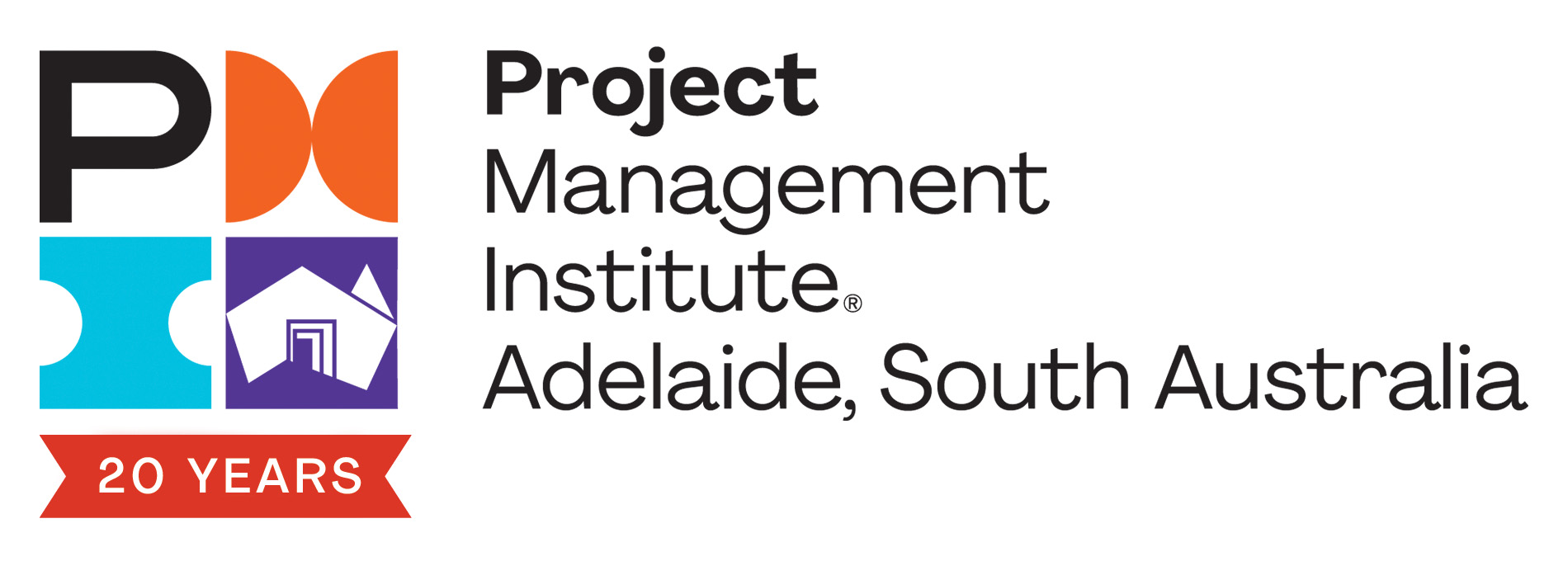 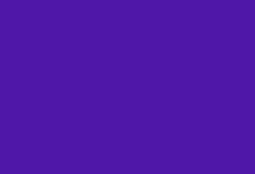 Q & A
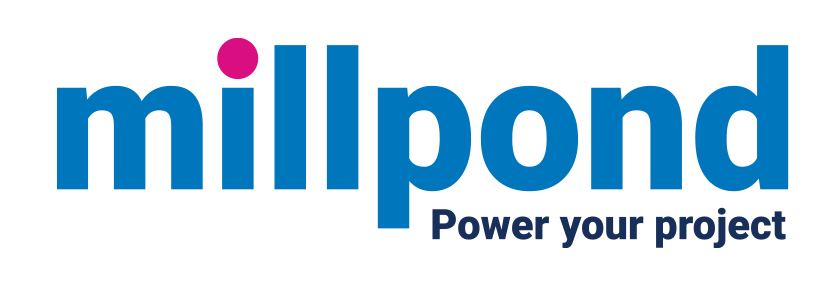 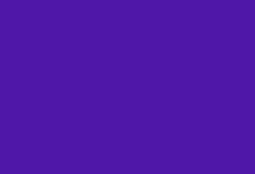 22
Authentic Leadership
Be yourself...or if that doesn’t work, be the person your team needs you to be!
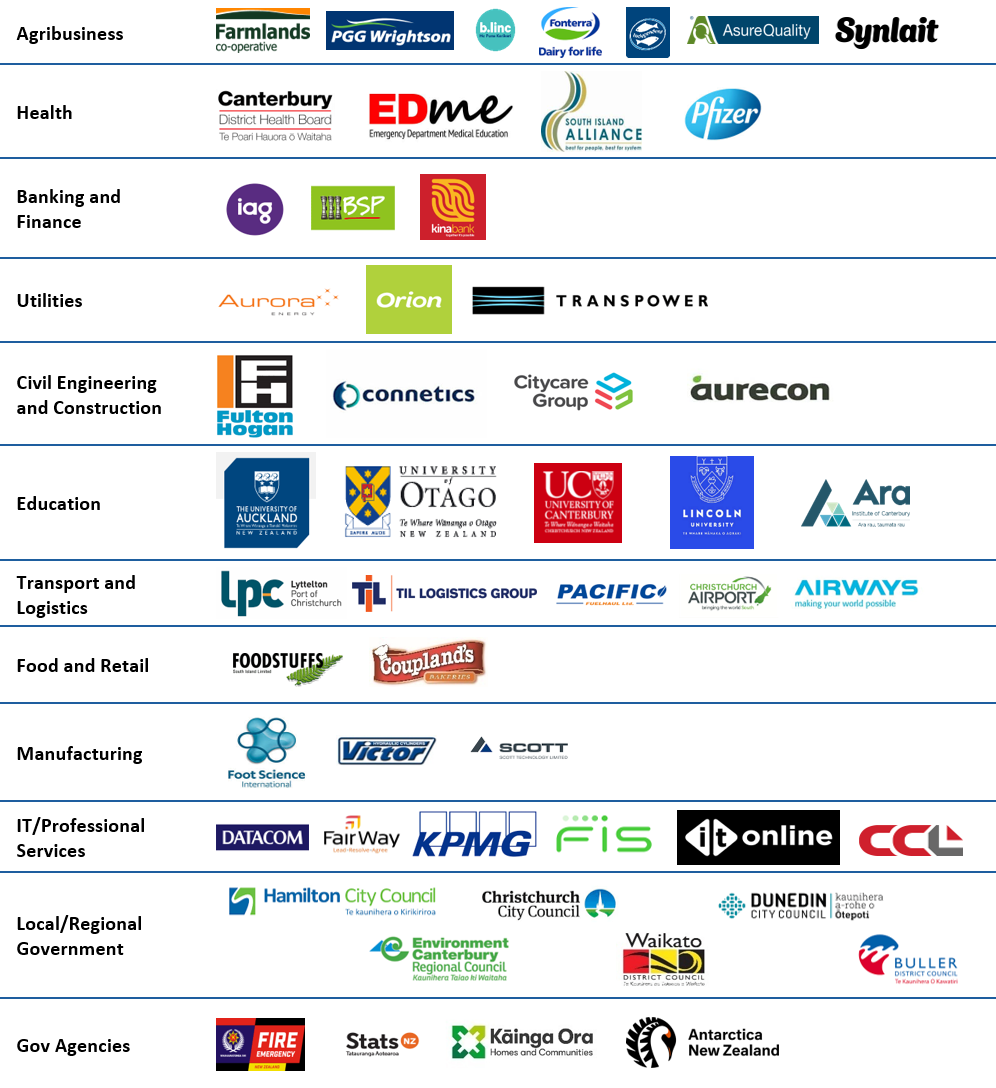 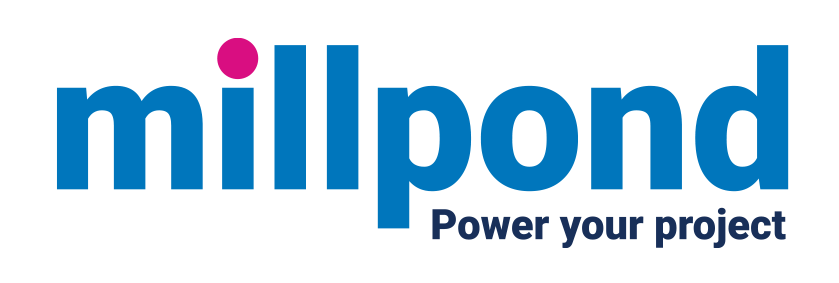 DELIVERY | CONSULTING | TRAINING
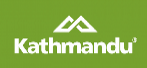 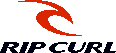 [Speaker Notes: Millpond is all about projects and helping organisations to do them better.
We provide training, consultancy and delivery services throughout the project lifecycle.
We partner with organisations to increase capability and performance. 
We’re a team of 22 spread across Australasia.]
Our Training Services
Introductory Courses
Chapter Partners
Tailored Training
Ensure you are trained:
By an organization, you can trust
With high-quality PMI-developed course content
By PMI-approved, -vetted and –trained instructors
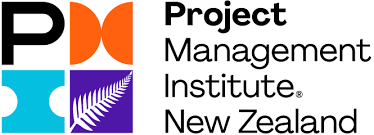 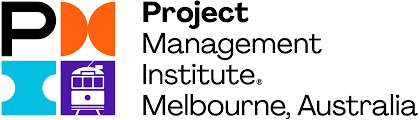 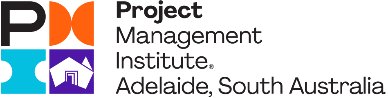 Project Management
Change Management
People Management
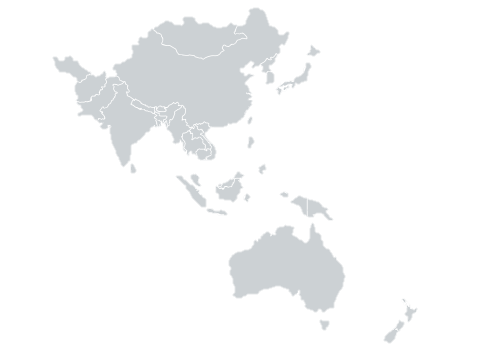 Custom built training and content, targeted for your organisation.
Certification Preparation
Mentoring and Coaching
Certified Associate in Project 
Management (CAPM)® 
PMI-Agile Certified Practitioner (PMI-ACP)® 
Project Management Professional (PMP)®
Disciplined Agile (DA)®(DASM + DASSM)
Personal professional development
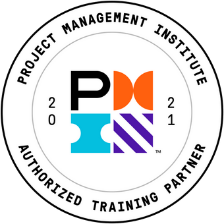 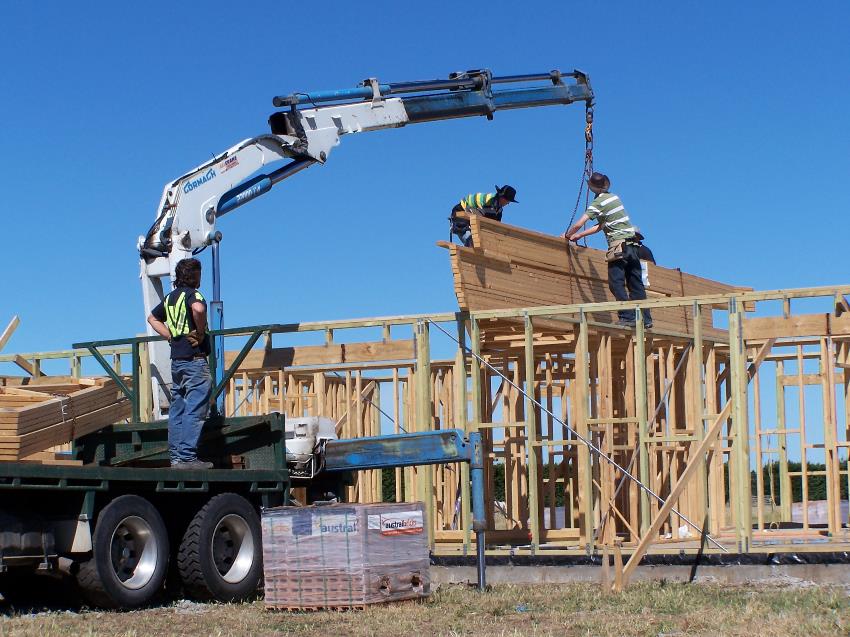 Mike Roberts
PMP®, CAPM®, PMI-ACP®, BICT, GDipPM
Experience – Teaching and Practicing
Volunteering
Personal Interests
Family

Contact me:
mike@millpond.co.nz 
linkedin.com/in/mikeroberts/ 
+64 27 365 7550
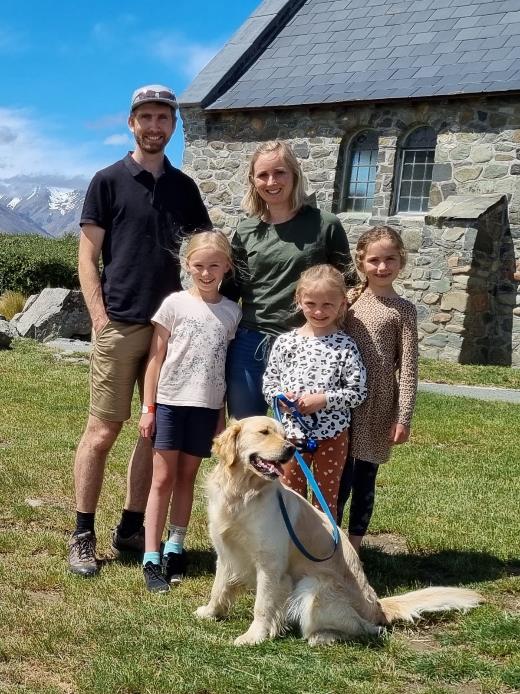 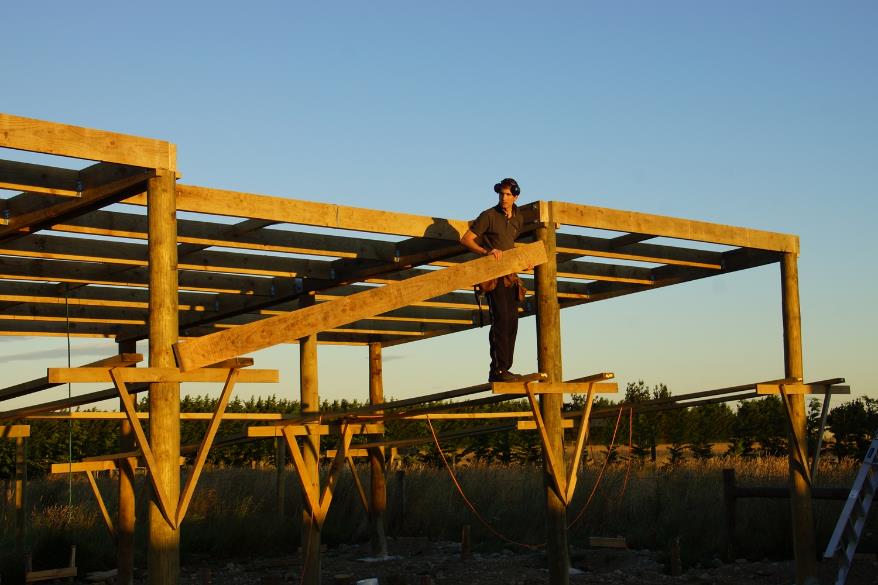 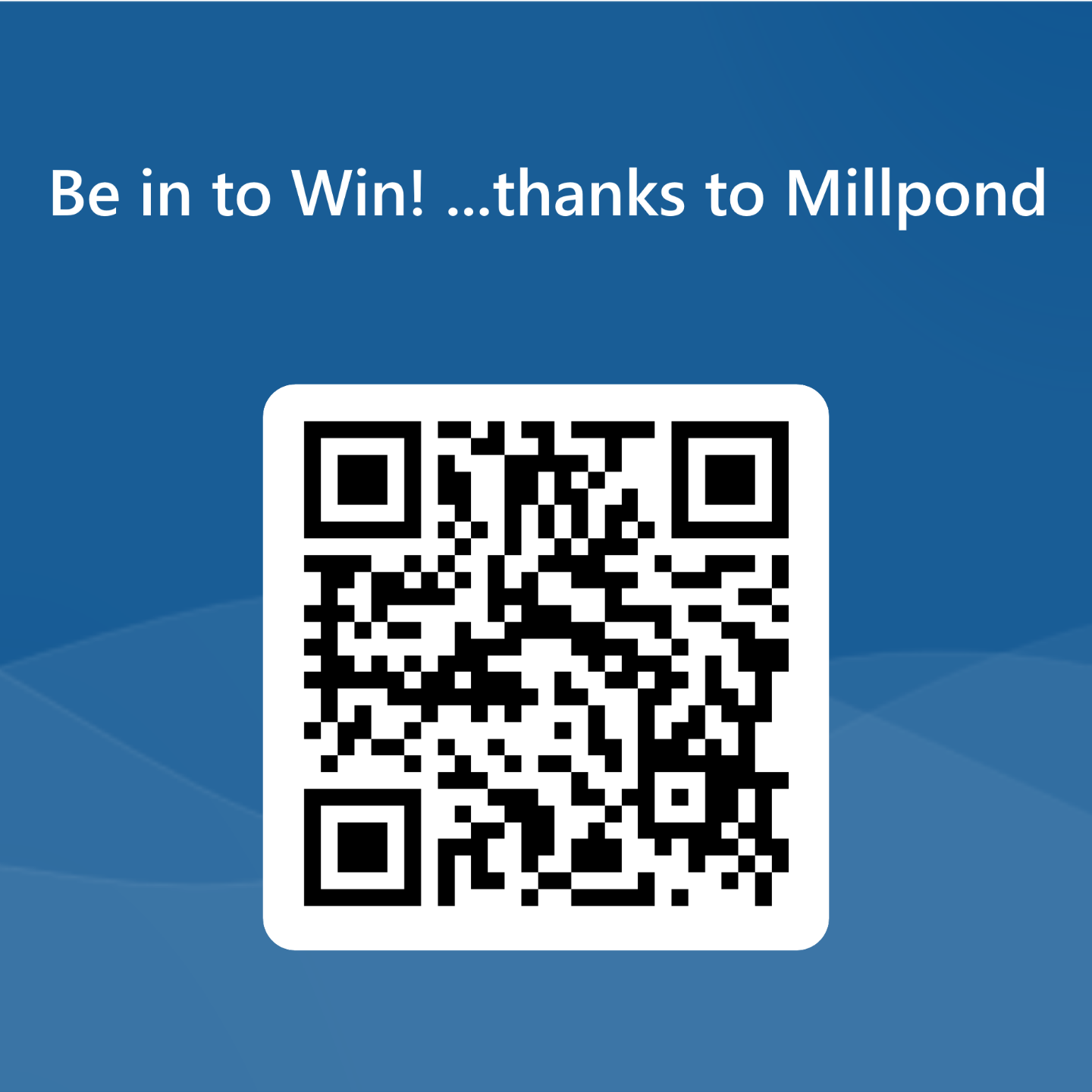 1x Free Registration2023 PMP Live VirtualTraining CourseValued at $1,999
https://forms.office.com/r/QwPMxYVjby
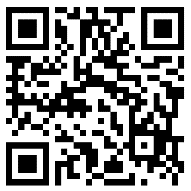 Authentic Leadership
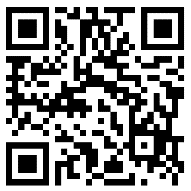 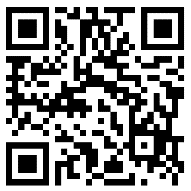 Leadership styles
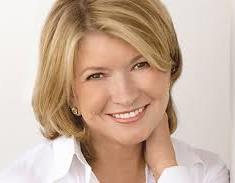 Martha Stewart
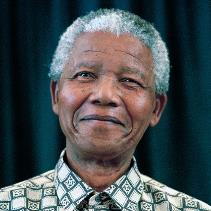 Nelson Mandela
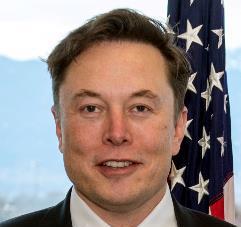 Elon Musk
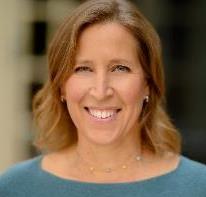 Susan Wojcicki
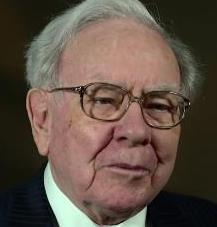 Warren Buffet
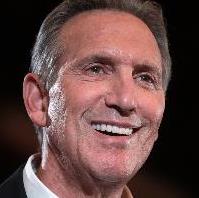 Howard Schultz
[Speaker Notes: Susan Wojiski / Wogiski]
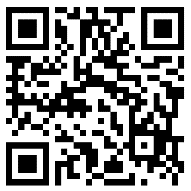 Leadership styles
Tuckman’s stages of Team Development
Leadership Style
Autocratic
Directing Leader
Performing
Coaching Leader
Norming
Facilitating Leader
Storming
Participative
Supporting Leader
Forming
Late Phases
Early Phases
Project Timeline
[Speaker Notes: Susan Wojiski / Wogiski]
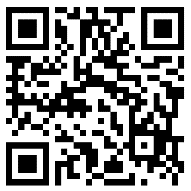 Authentic Leadership
Authentic leadership is not a specific leadership style, but rather a set of characteristics and behaviors that can be applied to any leadership style.

It emphasizes the leader's transparent personality, ethics, and values.

Authentic leaders;
are self-aware 
are genuine, 
inspire commitment and loyalty, and
are dependable
“Be yourself, everyone else is already taken.”
 - Oscar Wilde
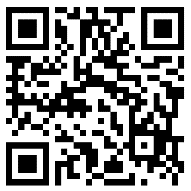 Why is it important?
Authentic Leadership is the single strongest predictor of an employee's job satisfaction, organizational commitment, and workplace happiness. 
- Leadership & Organization Development Journal 27 (2006)
[Speaker Notes: Builds trust: Authentic leaders are more likely to gain the trust of their followers. When leaders behave in a way that is consistent with their values, it creates a sense of integrity and credibility. This trust can lead to increased loyalty and commitment from employees.

    Fosters openness: Authentic leaders encourage open communication and feedback from their employees. They create an environment where employees feel comfortable expressing their ideas and opinions, which can lead to more creativity and innovation.

    Promotes accountability: Authentic leaders take responsibility for their actions and decisions. They hold themselves accountable for their mistakes and take steps to correct them. This behavior sets an example for their employees to do the same, which can lead to a culture of accountability within the organization.

    Enhances engagement: Authentic leaders are more likely to inspire and motivate their employees. When leaders are true to themselves, it creates a sense of purpose and meaning for their employees. This can lead to higher levels of engagement and job satisfaction.

    Increases effectiveness: Authentic leaders are more effective in their roles. When leaders are transparent, honest, and consistent, they can build stronger relationships with their employees. This can lead to better collaboration, decision-making, and overall performance.

In summary, being an authentic leader can lead to increased trust, openness, accountability, engagement, and effectiveness within an organization.

People want leaders they can connect with who understand them. They seek leaders they can relate to. In other words, we want leaders who are like us but a little further down the path.
People don’t like having mixed messages
People don’t want a leader who will flip their lid

First and foremost, it distracts your amazingly talented employees from doing what they do best — their work.]
When things don’t go well, being an Authentic Leader will set you up with agood strong relationship 
as a foundation to work from.
How do I become an Authentic Leader?
The bad news:
It takes time and is an ongoing process that requires continuous reflection, self-awareness, and a commitment to growth.

The good news:
It’s a simple 4 step process!
Step 1: Take a step back and get to know yourself.
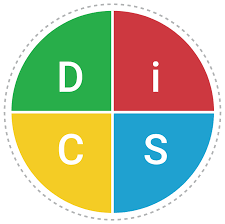 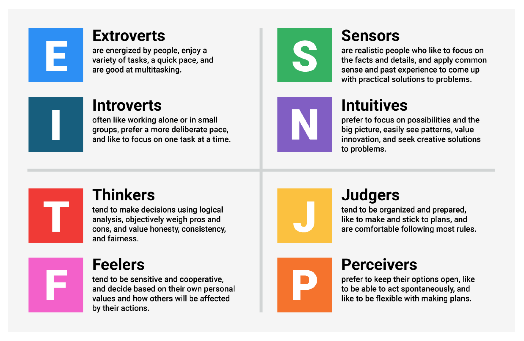 Personality Profile
Understand your strengths and weaknesses

Personal Values Assessment
what resonates with you?

Ask colleagues for feedback
how are you perceived?
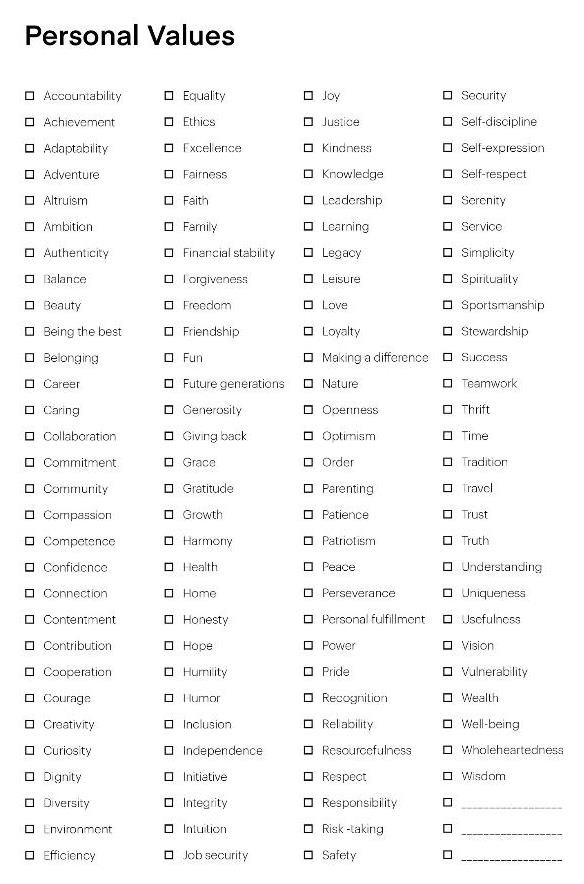 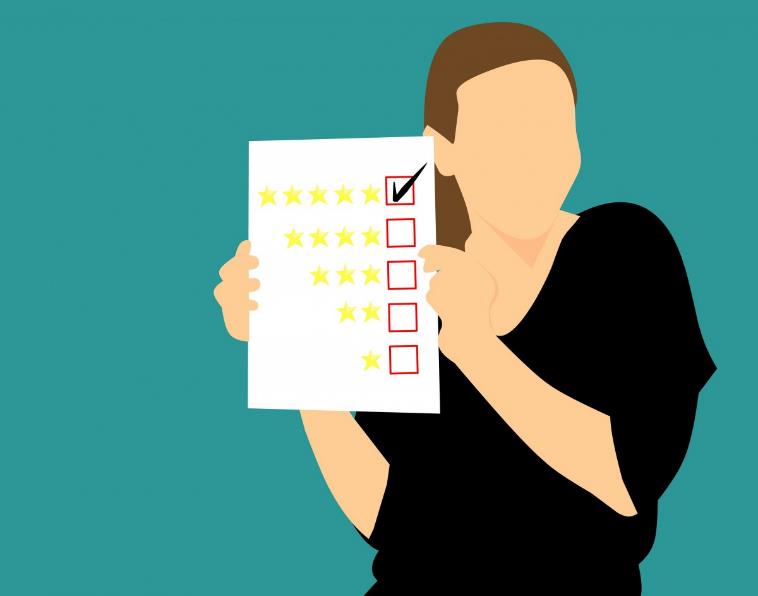 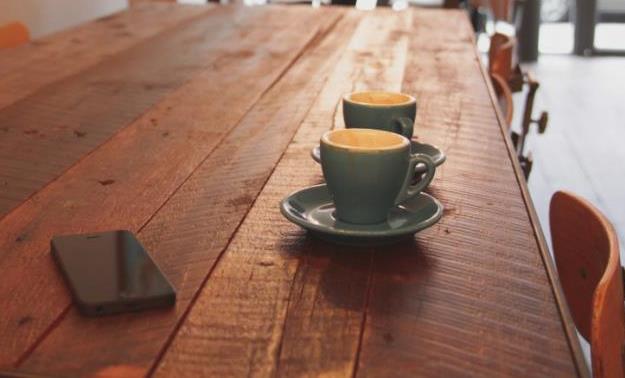 Step 1: Take a step back and get to know yourself.
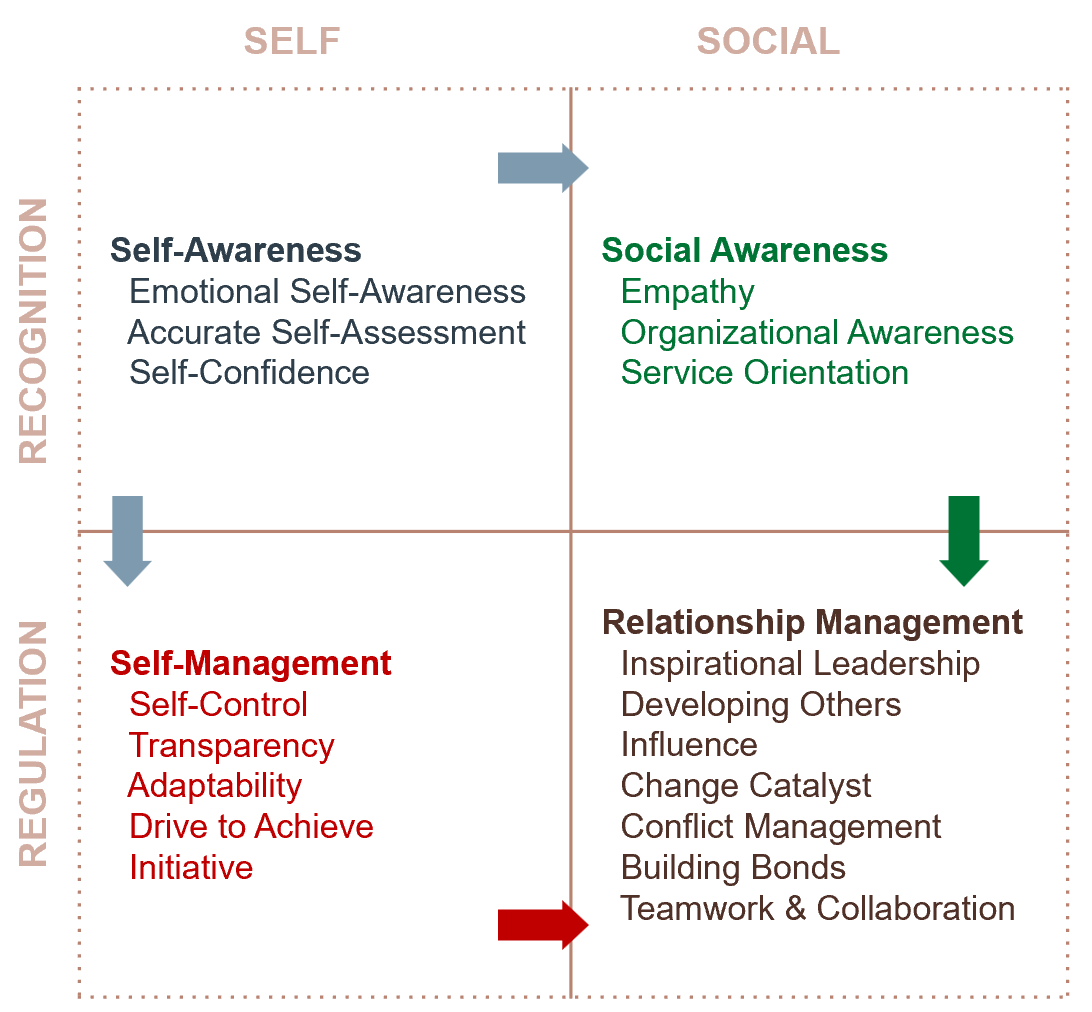 What is your Emotional Intelligence (EQ) like?

Free Test
Global Leadership Foundation

You may need to work on this if you;
have low confidence
are easily intimidated
are quick to get frustrated
let your emotions drive your actions
act before understanding
Step 2: Live your values
Align your actions and behaviour with your values.
Observe yourself;
Will be easier in a ‘safe’ environment.
Can be challenging in difficult/stressful situations.
What people see?
My Values
Step 3: Build strong relationships
Leadership needs Trust.
Trust can’t be dictated. It has to be built. 
Invest time in building meaningful relationships with those around you (Stakeholder Engagement 101?)
“Good leaders are people who are trusted by followers.”
 - Colin Powell
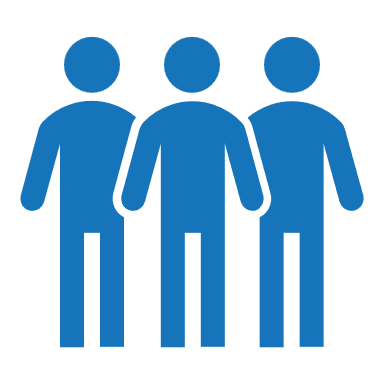 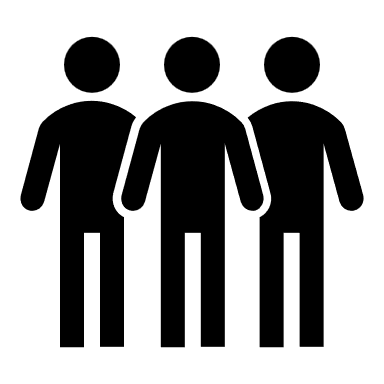 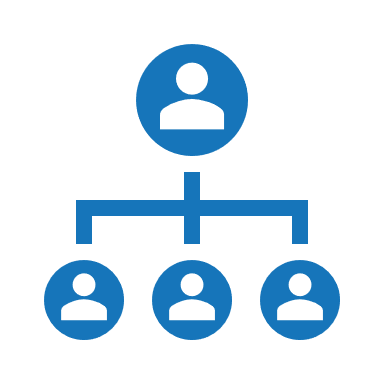 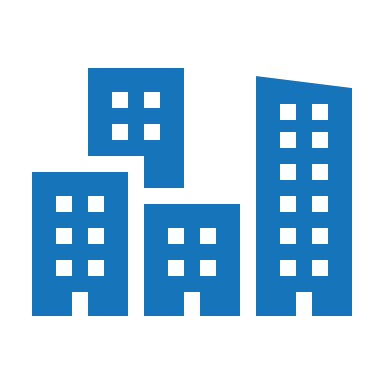 Team
Wider Stakeholder Community
Management
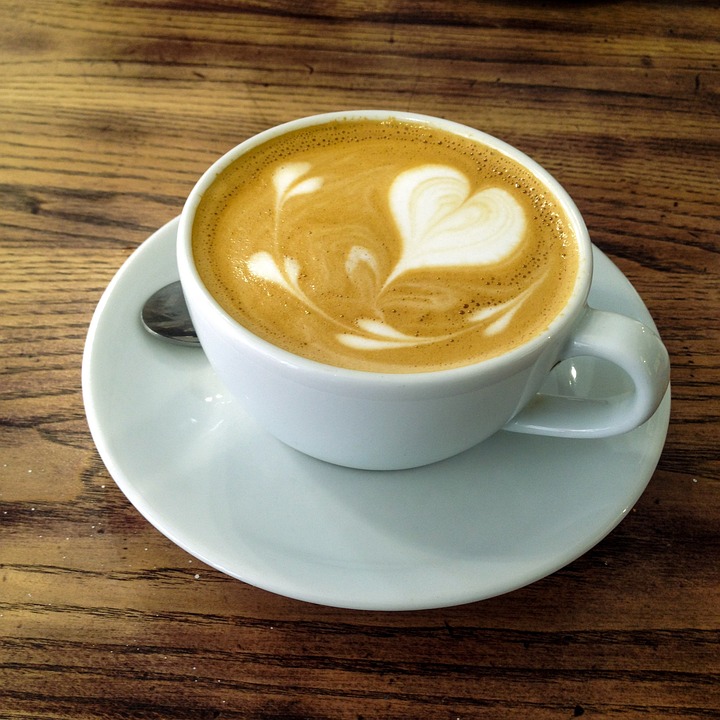 Step 3: Build strong relationships
“What do you need from me as part of your role in deliveringthis project?”

“What do I need from you as part of my role in deliveringthis project?”
If you give people what they want (or expect) then they will value you.
So you need to find out what this is.
Step 3: Build strong relationships
“Golive before the new season launch”
Understand people’s motivations?
What do you want to happen?
What does success look like?
What frustrates you?
What are you concerned about?

Be Human
Celebrate the wins
Don’t pretend to know everything
Share personal stories
Let people know when you’ve made a mistake

Socialise
…you don’t have to be besties
“We need to get the CFO on board”
“I’m worried about the risk to sales forecasts”
“Things are never done properly, I always have to clean up the mess”
“I don’t want to keep working these long hours”
“We need to ensure our system is secure at all costs – we can’t afford a breach”
“How will we ensure a strong supply of materials”
[Speaker Notes: Embrace vulnerability
You don’t need to have all the answers or be right all the time
Authentic leaders are willing to admit when they don't have all the answers and to ask for help when needed. This requires a willingness to be vulnerable and to take risks.]
Step 3: Build strong relationships
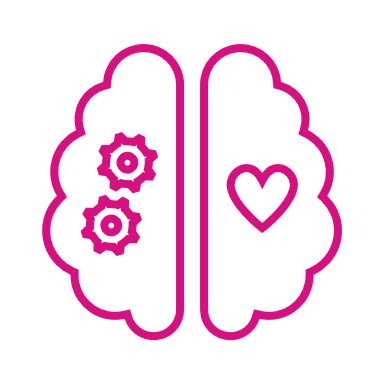 Don’t be afraid to voice/verbalise your thoughts and emotions.

Explain your thought process/logic/math.
Let people know what you feel,- Use “I” messages;
“I feel frustrated as well, it just doesn’t make sense”
“I’m struggling to work out a solution here, can you help me?
“I need your help to make this problem go away”
[Speaker Notes: Show people your math; this means you explain how you came to make a decision. Trust grows when you can openly discuss your thinking process, even when a decision goes against a person’s thoughts on the matter. If there is a sound rationale, then it’s much easier to get a person on board with your thinking.]
Step 3: Build strong relationships
Channel your inner Servant Leader…
Delegate/Share power and control
Builds a stronger and more collaborative team culture.
Practice Active Listening
Encourage others to share ideas first.
Listen first, ask/share second. You learn more when others speak than when you speak yourself.
Don’t talk over people.
Remove roadblocks
People like people who make things easier/better for them.
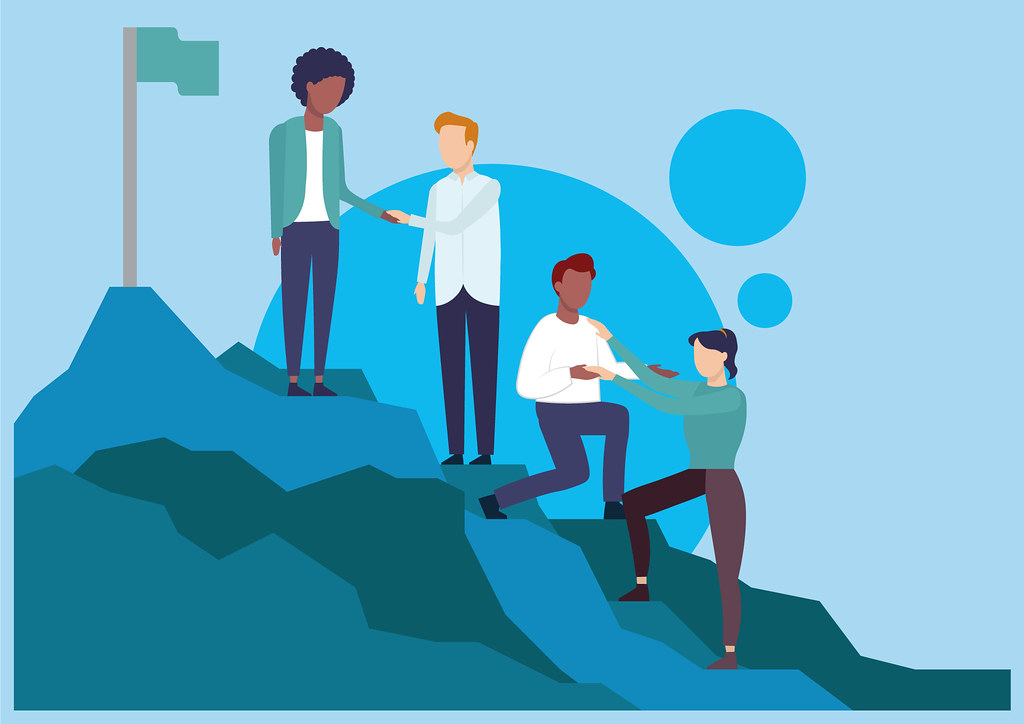 [Speaker Notes: Channel your inner Servant Leader
Delegate/Share power and control
Builds a stronger and more collaborative team culture
Practice Active Listening
Encourage others to share ideas first.
Listen first, ask/share second. You learn more when others speak than when you speak yourself.
Gaining a better understanding of others’ suggestions, perspectives, and needs.
Don’t talk over people
Remove roadblocks
People like people who make things easier/better for them]
Step 4: Continuous learning and growth
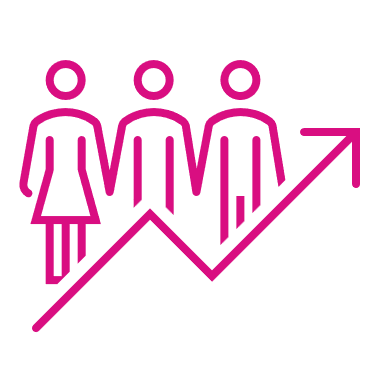 Its an ongoing exercise – like most things!

Look for new/difficult experiences and opportunities for learning.
Check in as your project progresses – things can (and will) change!
The project may go off the rails.
People will join/leave the team.
Be open to feedback and constructive criticism.
Step back from the hustle-bustle of work and reflect;
Ask yourself “how did that go?”, “what was I feeling and how did I react?” 
Look around you – do you have any leaders who inspire you? Ask yourself - why is that?
[Speaker Notes: Projects will come to an end, so the clock resets.]
What makes an inauthentic leader?
If we don’t trust our leaders;
We question their integrity
Don’t look for opportunities to go above and beyond
More likely to assume the worst – negativity bias
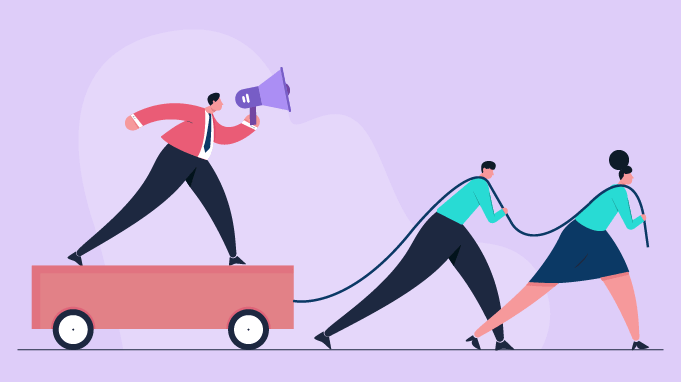 https://www.tsw.co.uk/blog/leadership-and-management/authentic-leadership/
Applying Authentic Leadership
To some fairly (familiar?) difficult personalities.
The super serious Sponsor
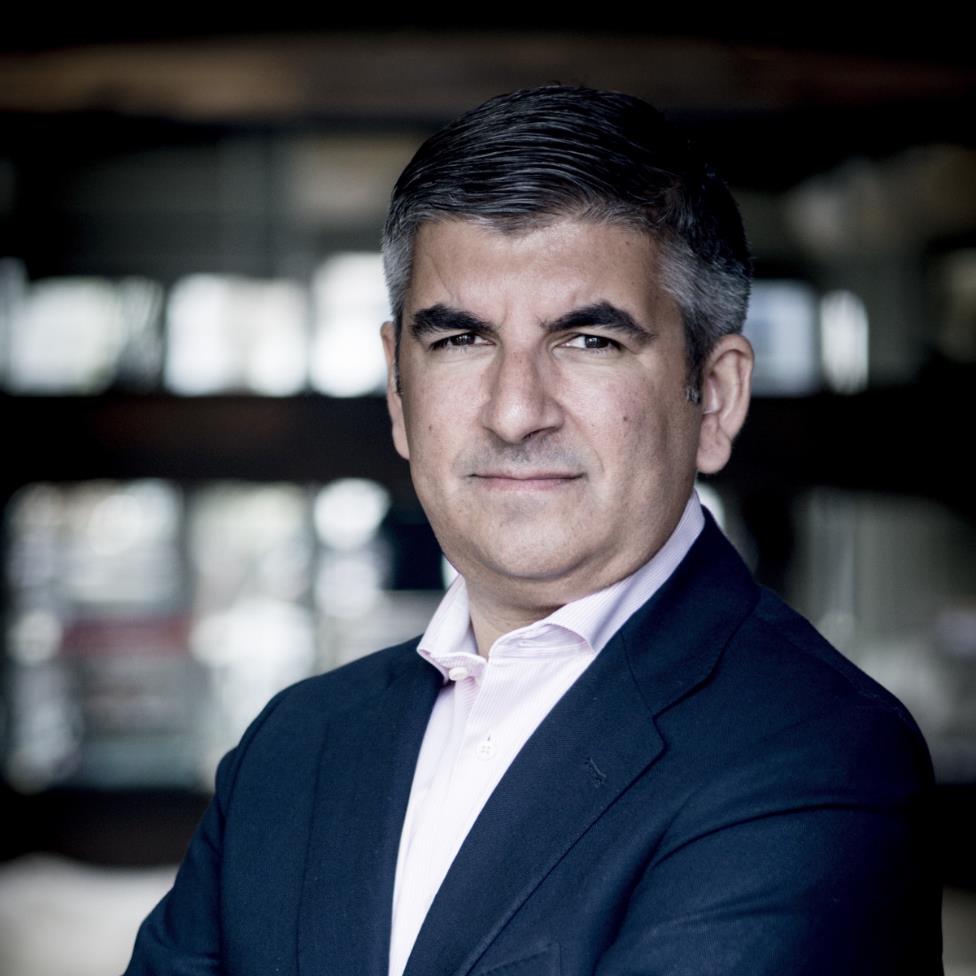 Authentic Leadership Approach
Find out what he wants from you.
Give him the time to share his thoughts.
Ask questions, clarify your understanding.
Explain what you/the team think are the risks.
Try avoid being the middle-person between them and the team.
Share the details of the conversation with the team.
Characteristics
Is technically very competent.
Always demanding actions/updates;
Always on your toes.
No pleasantries in emails.
Rarely agrees with the team’s views/approach;
Just get it done their way.
Incapable of smiling;
May crack a joke, and expect you to laugh. 
Then when you do laugh, you don’t know if it was a joke or not??
The perfectionist Lead Engineer
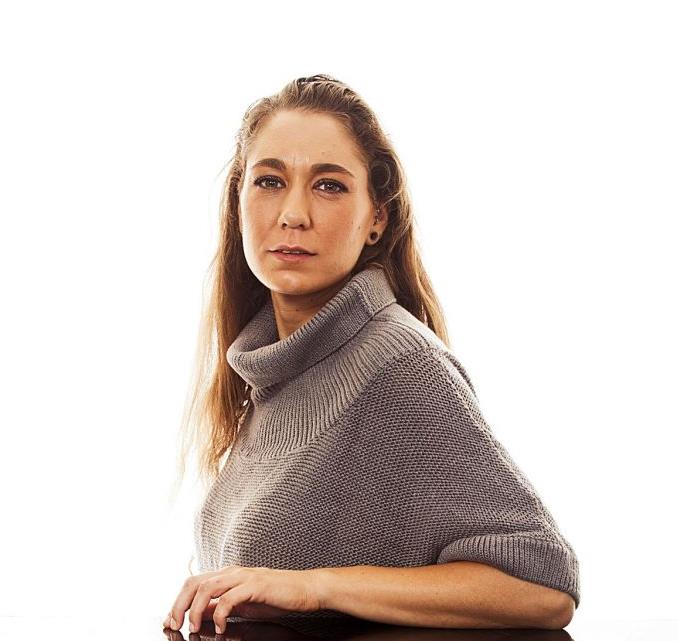 Authentic Leadership Approach
Meet with them separately;
Ideally away from their desk/workplace.
Acknowledge the issues they are raising. Clarify what you know.
See what you can do to reduce some of the pain;
Allow extra time for resources to take on duties.
Represent their views to management. Explain the frustration;
In an non-emotive way.
Characteristics
Their ideas are usually right.
Likes to be involved in all conversations.
Gets to the point that nothing can happen within the project without involving this team member;
The team relies on them.
Gets annoyed at suggestions that do not work or waste time.
Openly voices frustration of management.
The SME who never has anything positive to say!
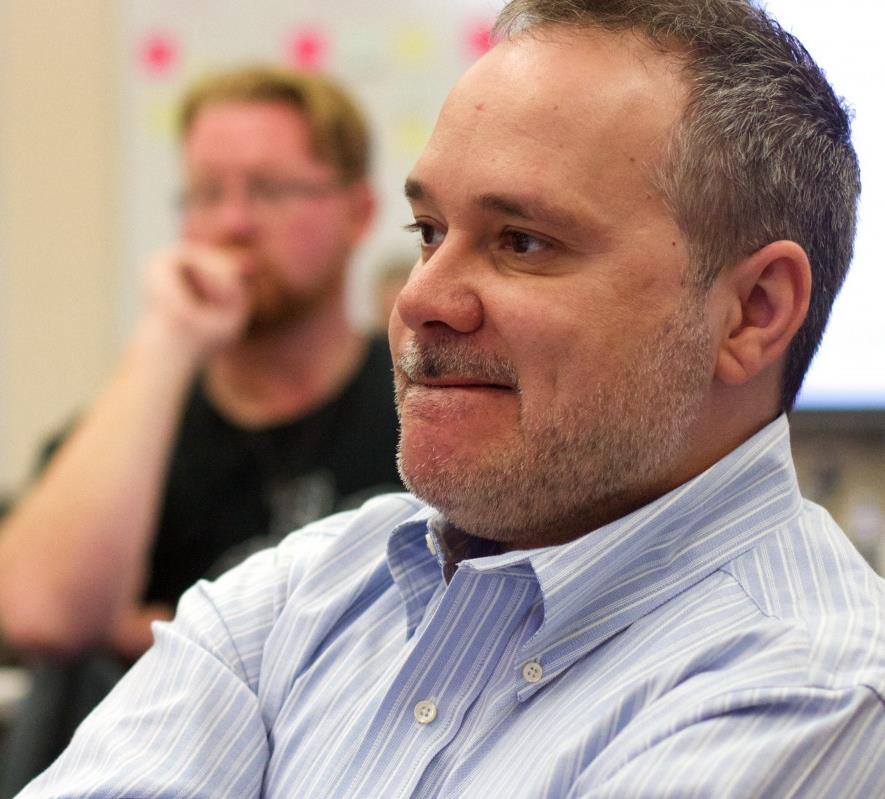 Authentic Leadership Approach
Setup regular calls with them and their team.
Share the overall project vision, progress to date, and the immediate next steps.
Acknowledge the current issues;
Ask them to prioritise.
Understand what their key business milestones are;
What has to be operational by when.
Can you work on a backup/contingency plan?
Characteristics
Each interaction is usually an expression of negativity;
Raises valid points, but just not in the best way.
Often appears stressed.
Not familiar with the uncertainty of projects.
Focused on the past, when things were stable.
Never completes any of the assigned tasks on time.
The Technical Specialist who leaves us confused
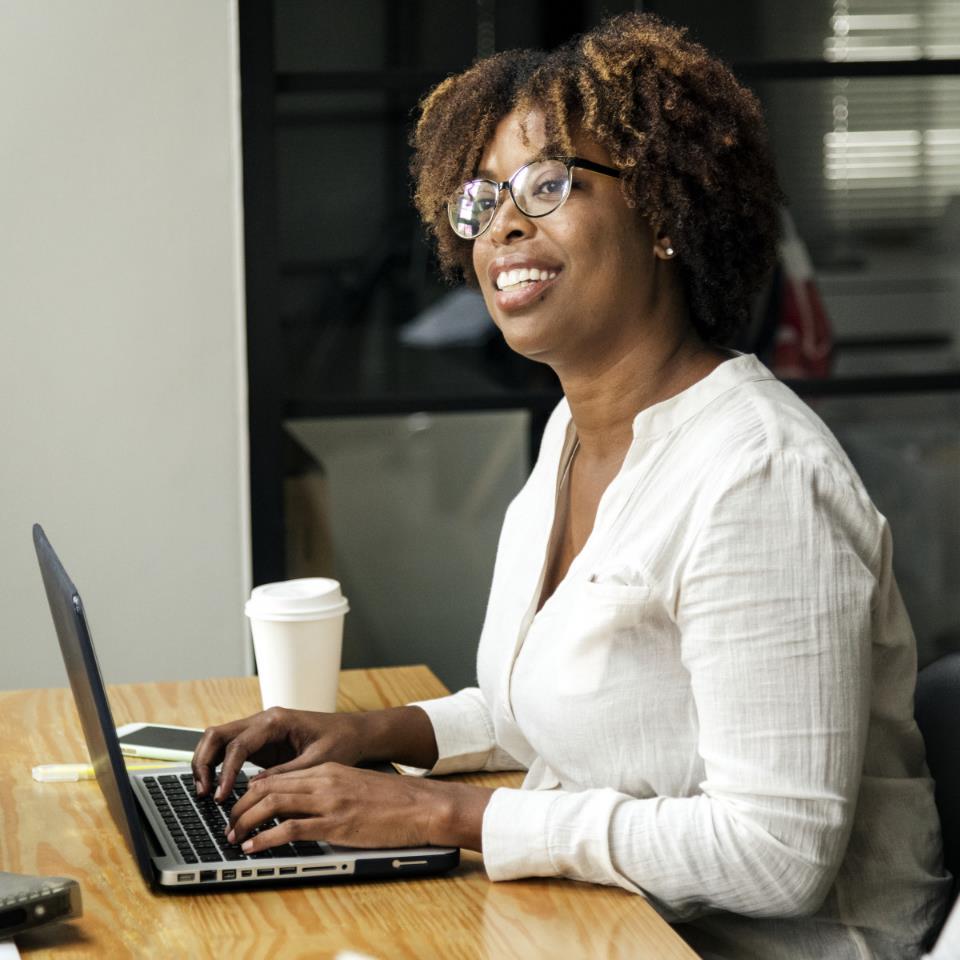 Authentic Leadership Approach
Ask them to explain the business purpose/risk;
Repeat it back to confirm your understanding
White board concepts.
Find out who they need to work with and when.
Don’t try to fake your knowledge;
Be honest and explain that you don’t understand, but you really want to.
Don’t talk on their behalf in meetings.
Characteristics
High IQ, Low EQ
Talks a million miles an hour.
Use jargon which we have little understanding of.
Sends really long emails that no one reads.
Seems to make things more complicated than what they need to be.
The slightly sensitive Analyst
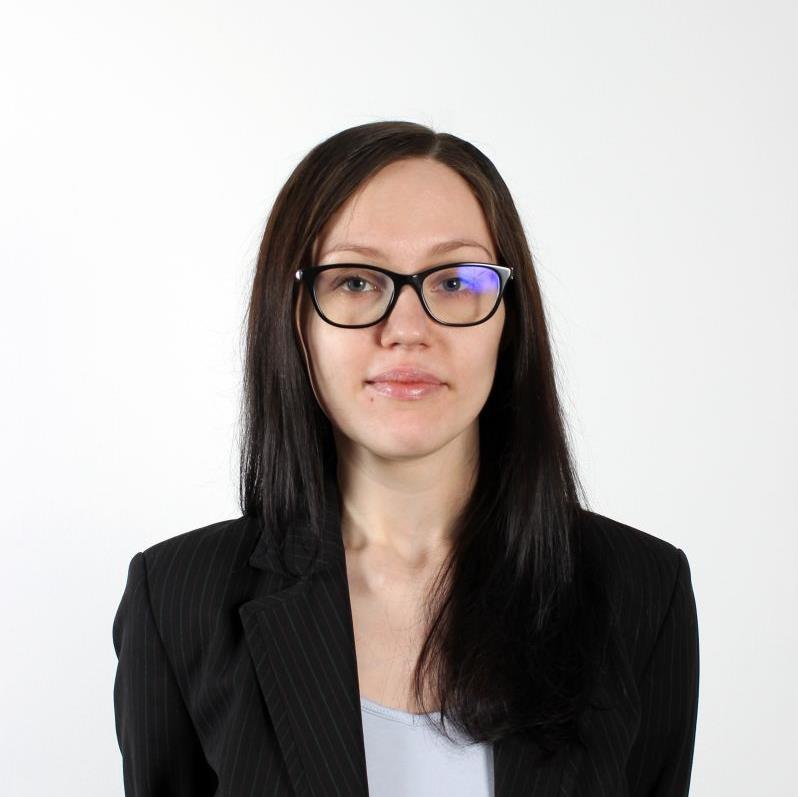 Authentic Leadership Approach
Show heart/compassion.
Check in frequently and find ways to support them.
Share the plan – where to next?
Emphasise their workstream
Recognise their efforts;
But ensure you work out how they would like to be recognized.
Characteristics
Is/looks stressed.
Doesn’t contribute often, but when they do, there is good reason for it.
Struggles with too many open tasks.
Likes to have plenty of notice, plans clearly laid out.
Delivers quality output, that you know you can rely on.
Advice from Christian Horner
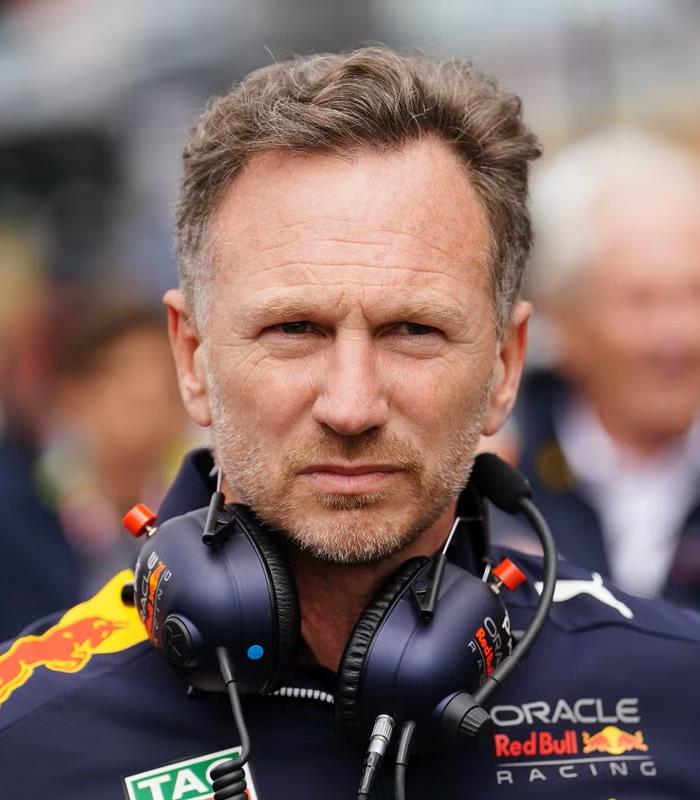 “I’ve got to learn about this team, the people, understand its strengths and weaknesses and that is what I set about the next six months doing. Just looking and listening, talking to people, getting to know and understand the business.”

You’ve got to;
Surround yourself with the right people
Empower those people
Be clear on the objectives and what the expectations are
And try to remove the obstacles so they can do their jobs.
-Christian Horner
Be yourself...

or if that doesn’t work, be the person your team needs you to be!
Thank you!
Contact us:
www.millpond.co.nz
info@millpond.co.nz  |  mike@millpond.co.nz
linkedin.com/in/mikeroberts/ 
+64 27 365 7550

Bonus offer:
15% off upcoming CAPM/PMP courses
In person: 	1 May 23 
Virtual: 		13 June 23
Code “PMIADE15”
Valid for 14 days from today
Feedback:
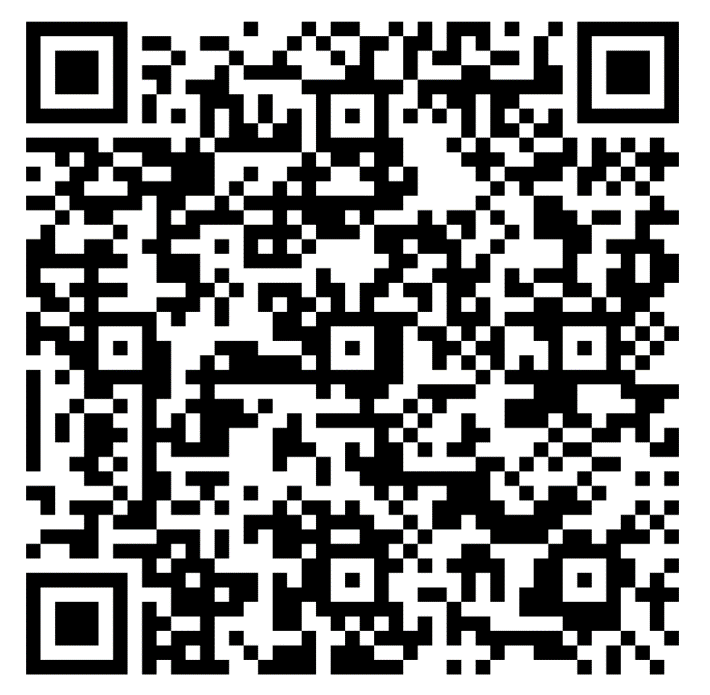 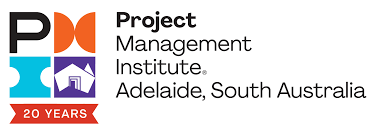 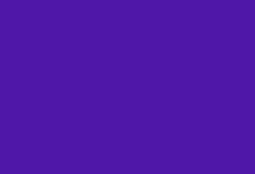 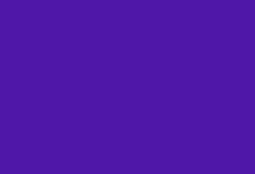 Q&A
This event is sponsored by:
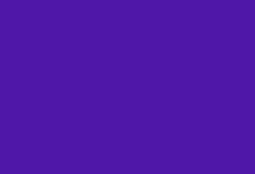 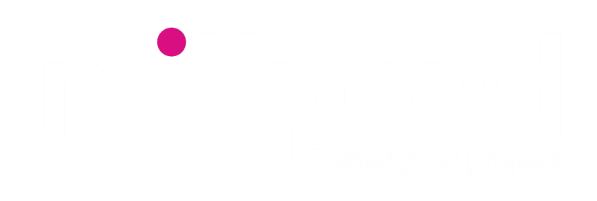 57
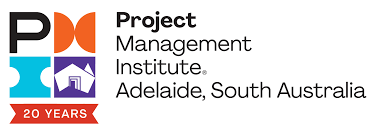 Thank you to our Speaker Mike Roberts and our Event sponsor Millpond and to all of you who have attended this evening.To help us improve our events, please scan the QR code to complete a short survey:




We hope to see you at our next event
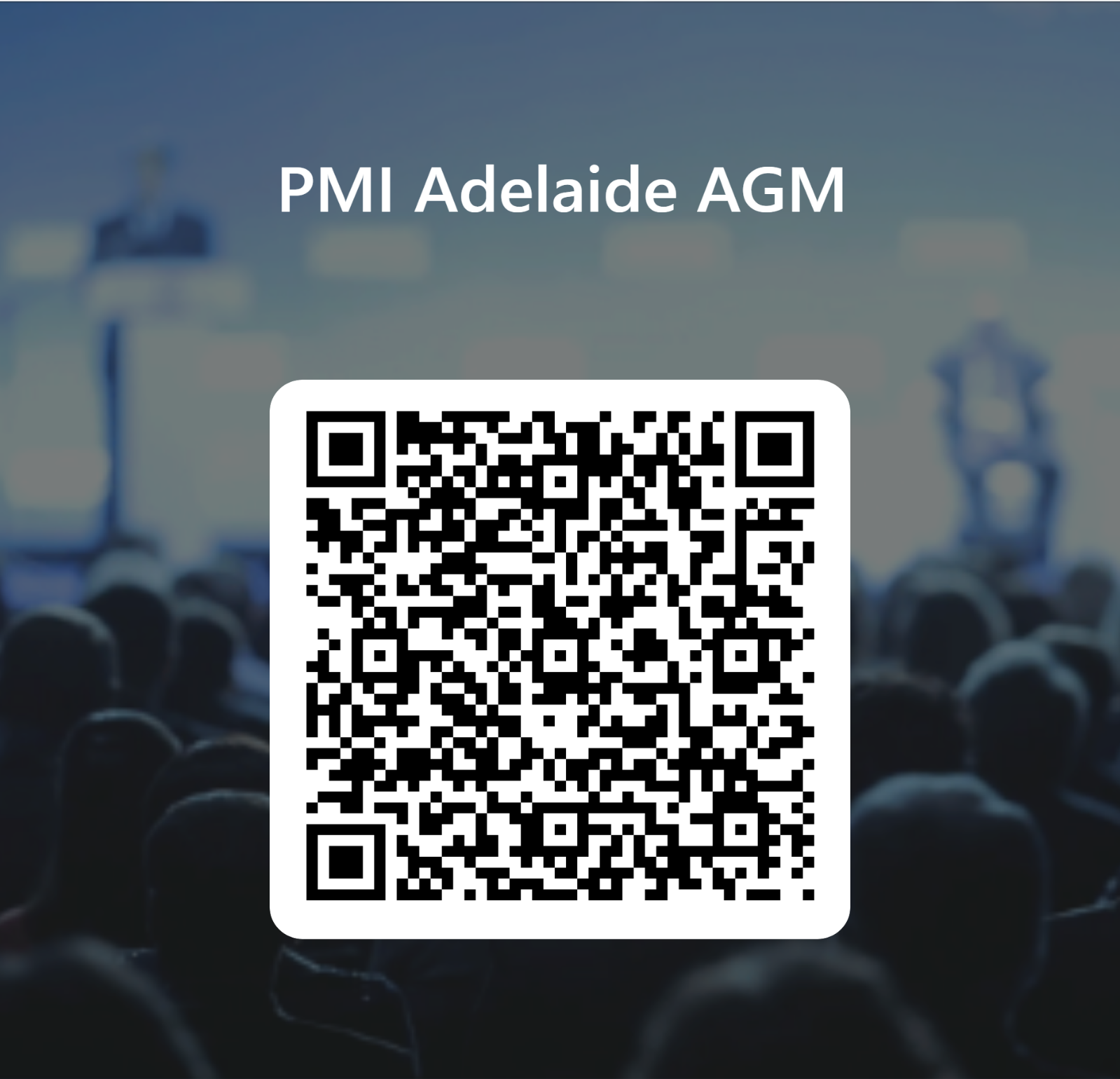 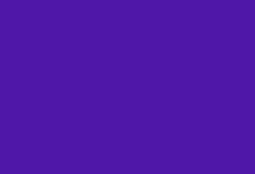 58
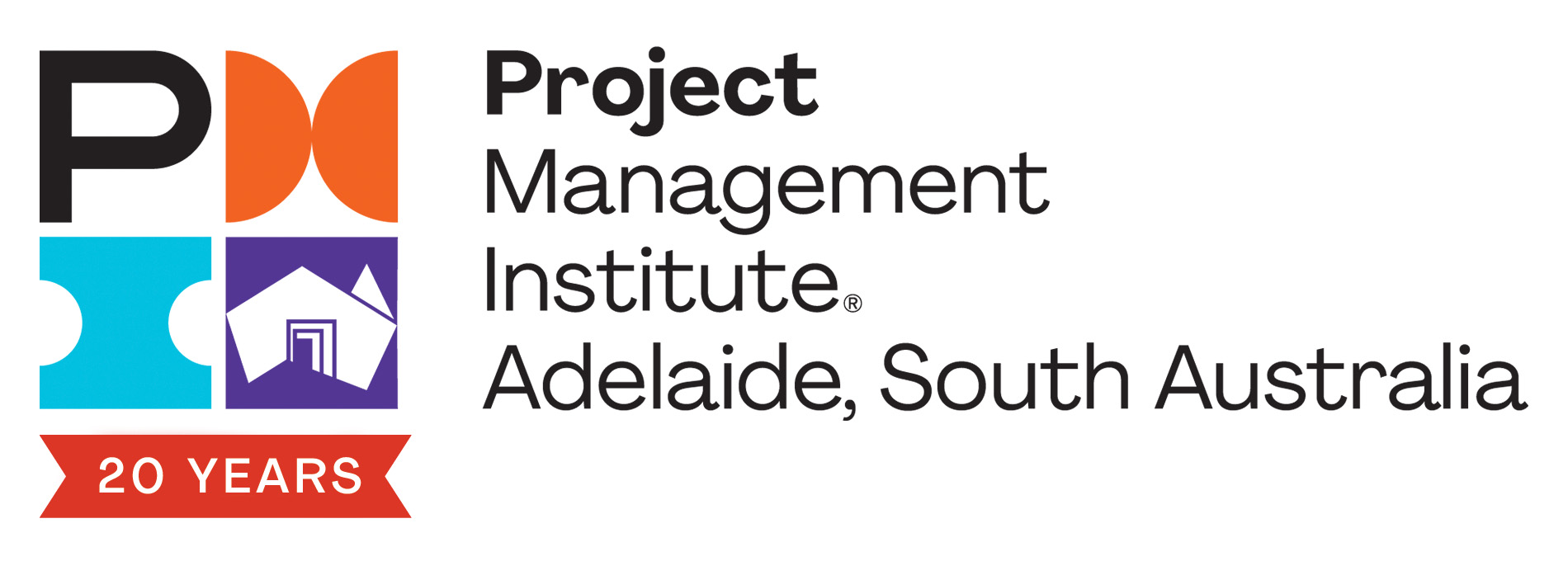 Volunteer with usvolunteers@pmiadelaide.org
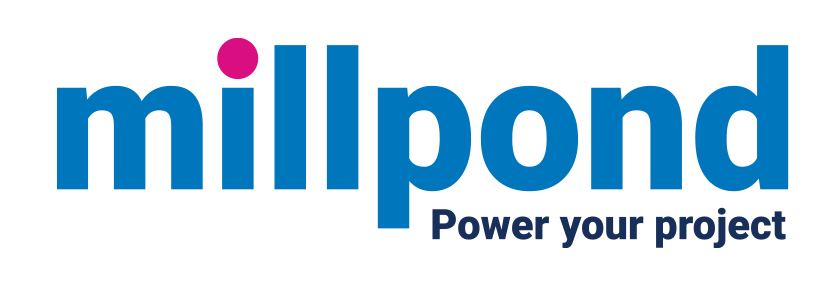 59
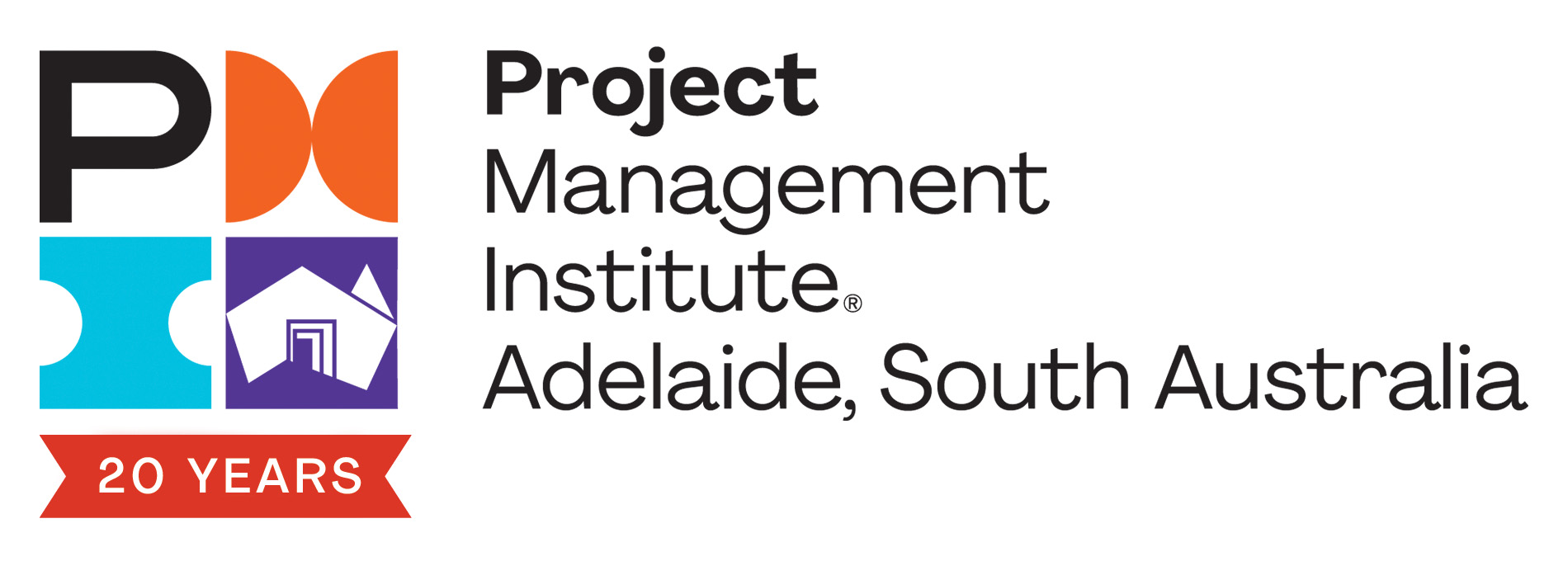 Thank you to all of you who have attend this evening.We hope to see you at our next event
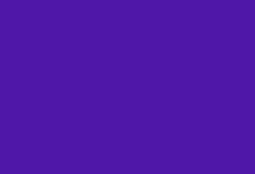 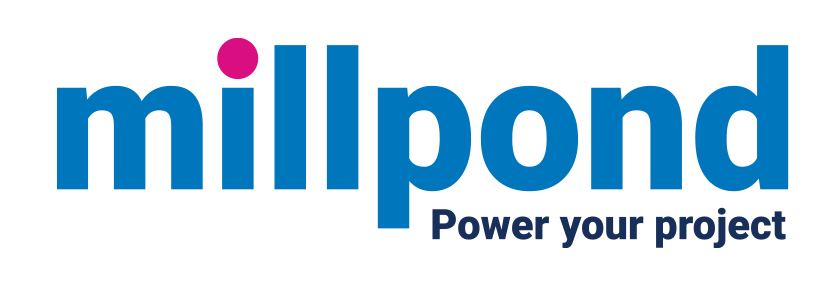 60